Dallas
MEMBERSHIP
Credo
I believe the Knights of Columbus provides Catholic men in today’s world the best opportunity of following in the footsteps of Christ.

I thus want to do all within my power to grow the Order and foster healthy, vibrant councils in every parish.
Goals
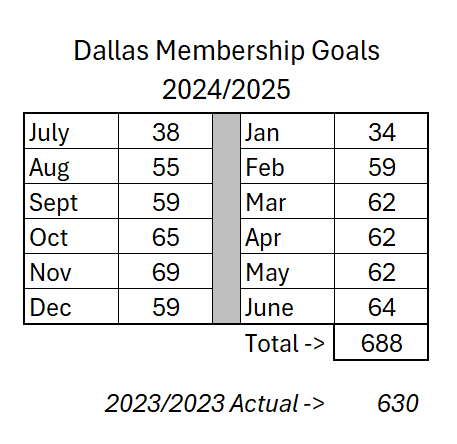 24/7 Membership Recruitment
John Leal
Encourage all councils to have active membership recruitment activities with drives and blitzes
Incorporate membership recruitment into all their activities. 
Make programs visible and attractive
Every council and diocese with a membership director
Present ideas and motivation on specifics of recruitment
Strong, healthy, vibrant councils generally have no problems recruiting.
All Councils Active
Larry Pfeifer
Work specifically with Dio Ds and DDs to address councils that are at zero membership recruitment
Ascertain issues with the parish
Ascertain issues with the council
Develop strategies on a case by case basis to help the council get past issues
There should be no recruitment inactive councils in Texas.
Online Membership
Clint Mendonca
Promote Online Membership - as a form of membership and as a path to council membership
Scrub Online Member list to assure correct council assignment
Disseminate prospects to Dio Ds, DDs and GKs across the State
Encourage councils to work online Prospects Lists regularly
Engage Online members with regular programs


Encourage councils to
New Council Development & Reactivation
Beto Martinez & Manuel Gonzales (Spanish)
Maintain databases of new council and reactivation leads
Roundtables should be aimed at new councils 
Work with Dio Ds and DDs to assure steps in the processes of NCD & reactivation are followed 
Primary points of contact with Supreme in NCD and reactivations
Goals – 1 New Council per Diocese and 1 Reactivation per Diocese (if needed)
Exemplifications
JD Gutierrez
One Exemplification per District per Month
This is mandatory
Details must be entered online by the 1st
Database disseminated to Dio Ds and DDs
Build It And They Will Come
NexGen Membership
Josh Jones
We tell councils to recruit younger members but provide no help
Older council leaders often don't know what younger men are looking for
Promote recruitment and integration of younger members
Provide ideas and guidance on how to recruit younger members
Provide ideas and guidance on how to retain and promote yonger members
Membership/Council Retention/AMI
Michael Barnett
Provide membership retention support
Provide council retention support to help minimize suspended councils
Point of contact for implementation of the Affiliate Membership Initiative
Pastor Relations
Arlie Markusen
Works with individual councils/districts/ dioceses to help improve relationships with pastors
Helps identify shortcomings in:
Pastor's understanding of the Knights
Council's misunderstandings of how to support the pastor and parish
Provide strategies to help overcome these challenges
College Councils
Josh Jones
Helps ensure effective college councils
Works to ensure continuity within councils to sustain summer breaks
Helps charter new college councils and reactivate dormant college councils
Helps arrange the annual College Council Conference in the spring
Incentives and Methods
Regular incentives for membership growth for proposers, DDs and Dio Ds
Wives recruiting incentives
Travel Incentives over the year
New and Reactivated Council Incentives of $250 for council and $100 for Knight
Communications via regular emails
Monthly Webinars to encourage strong, healthy councils
Membership Committee 2024-2025
We should be encouraging all Catholic Men to follow in Christ's footsteps through the Knights
We should be working to have dynamic and active councils in all Catholic churches in Texas
Working together, we can have Texas' best year yet
STAR COUNCIL
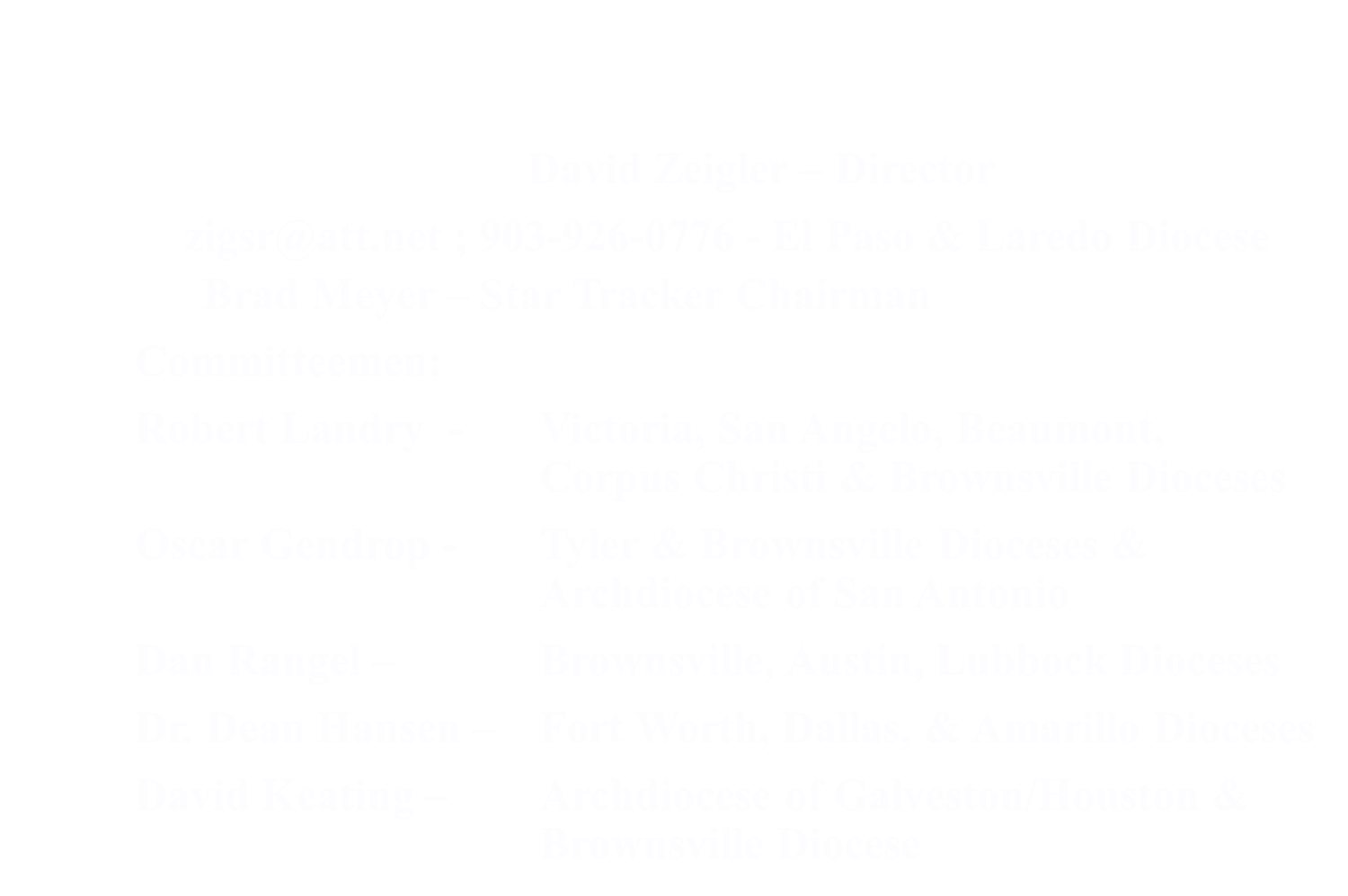 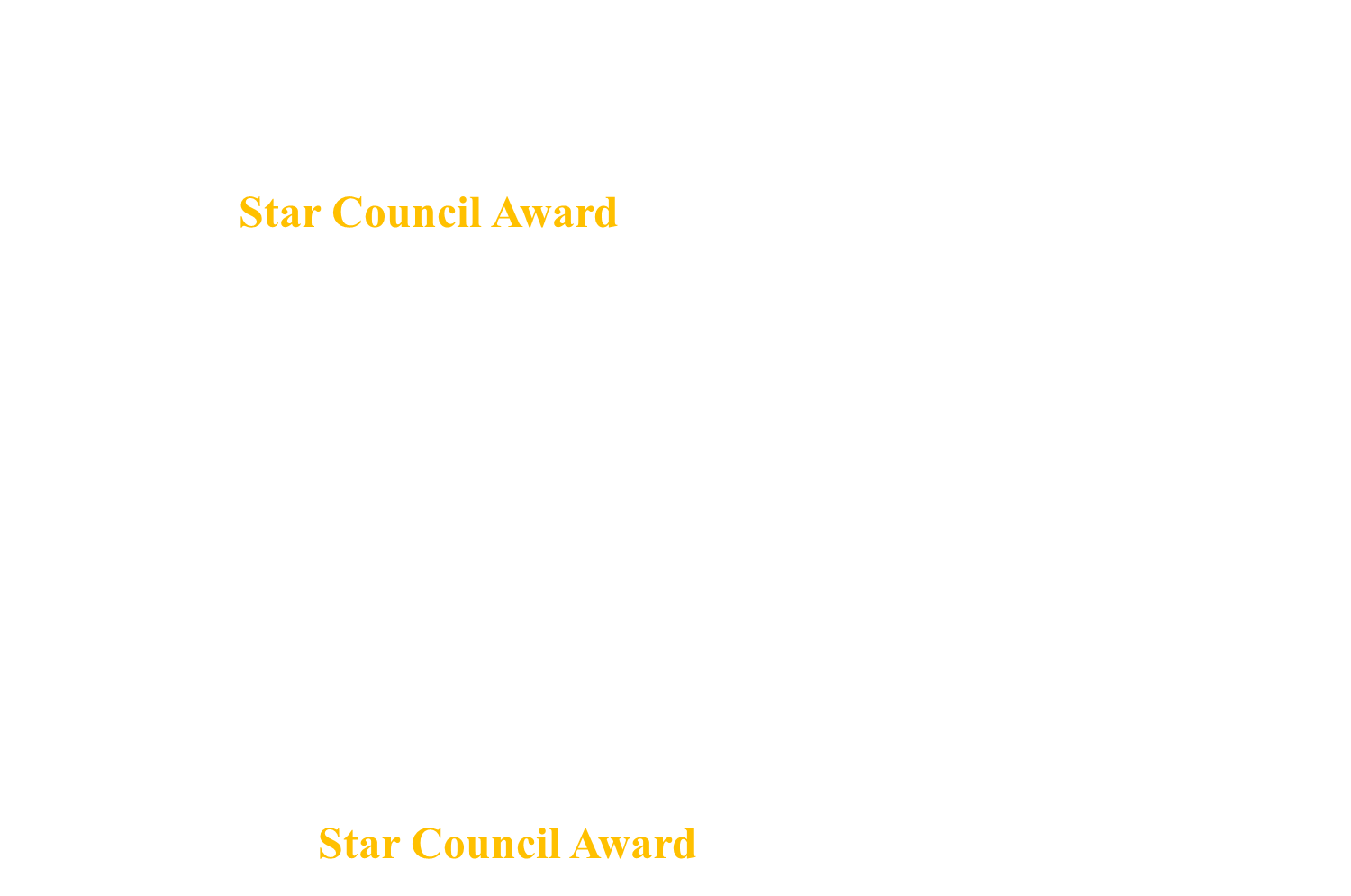 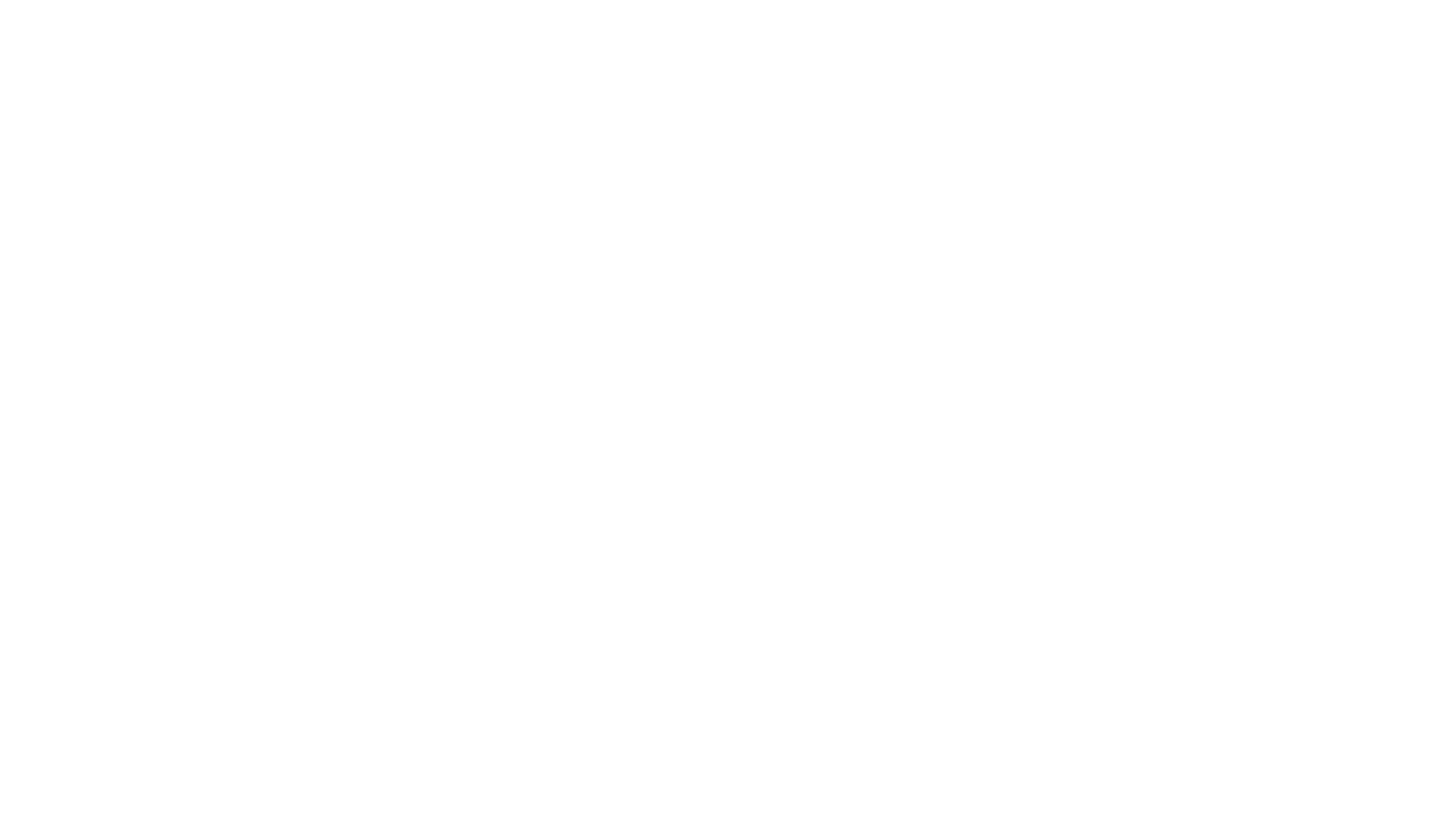 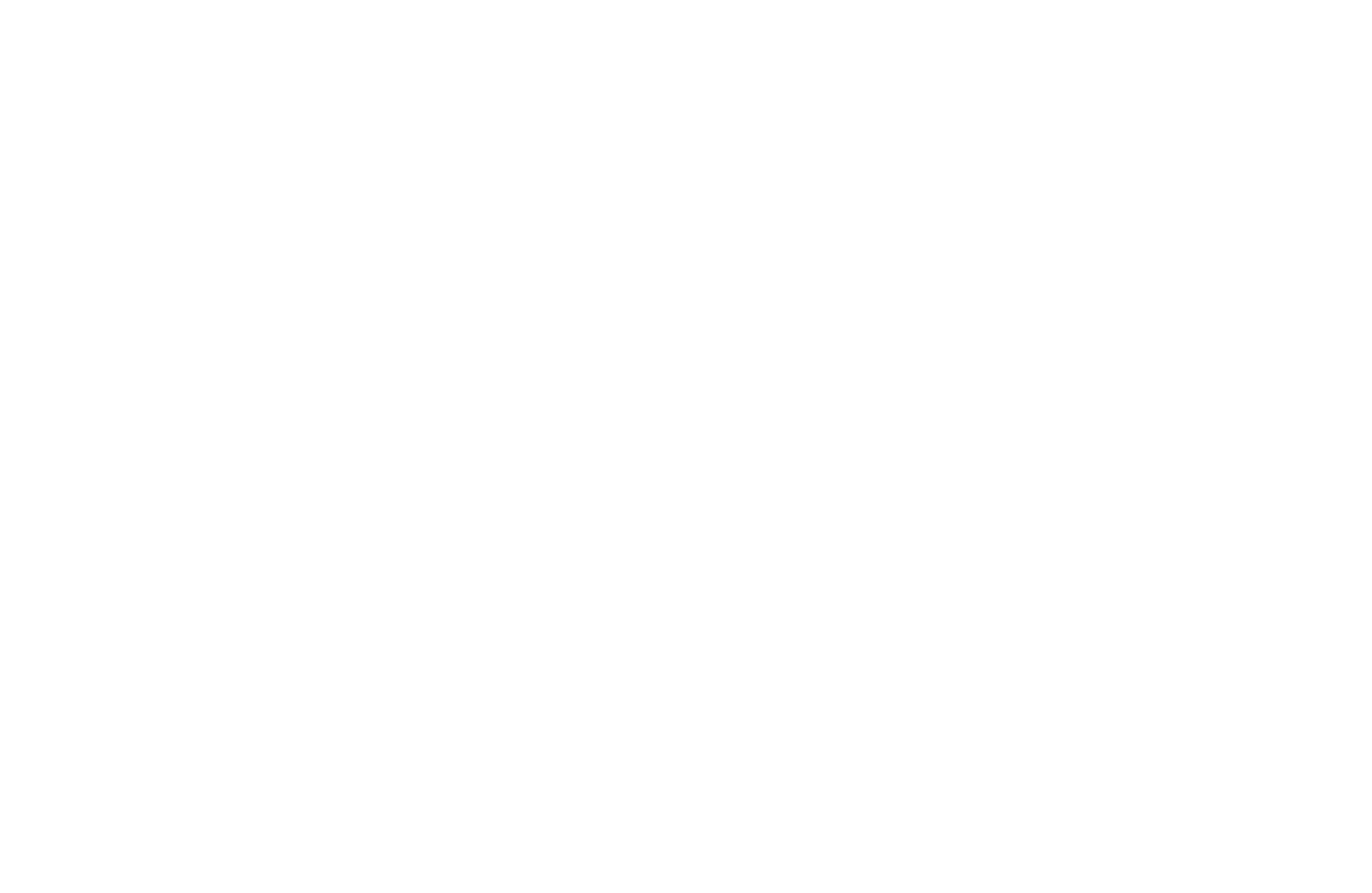 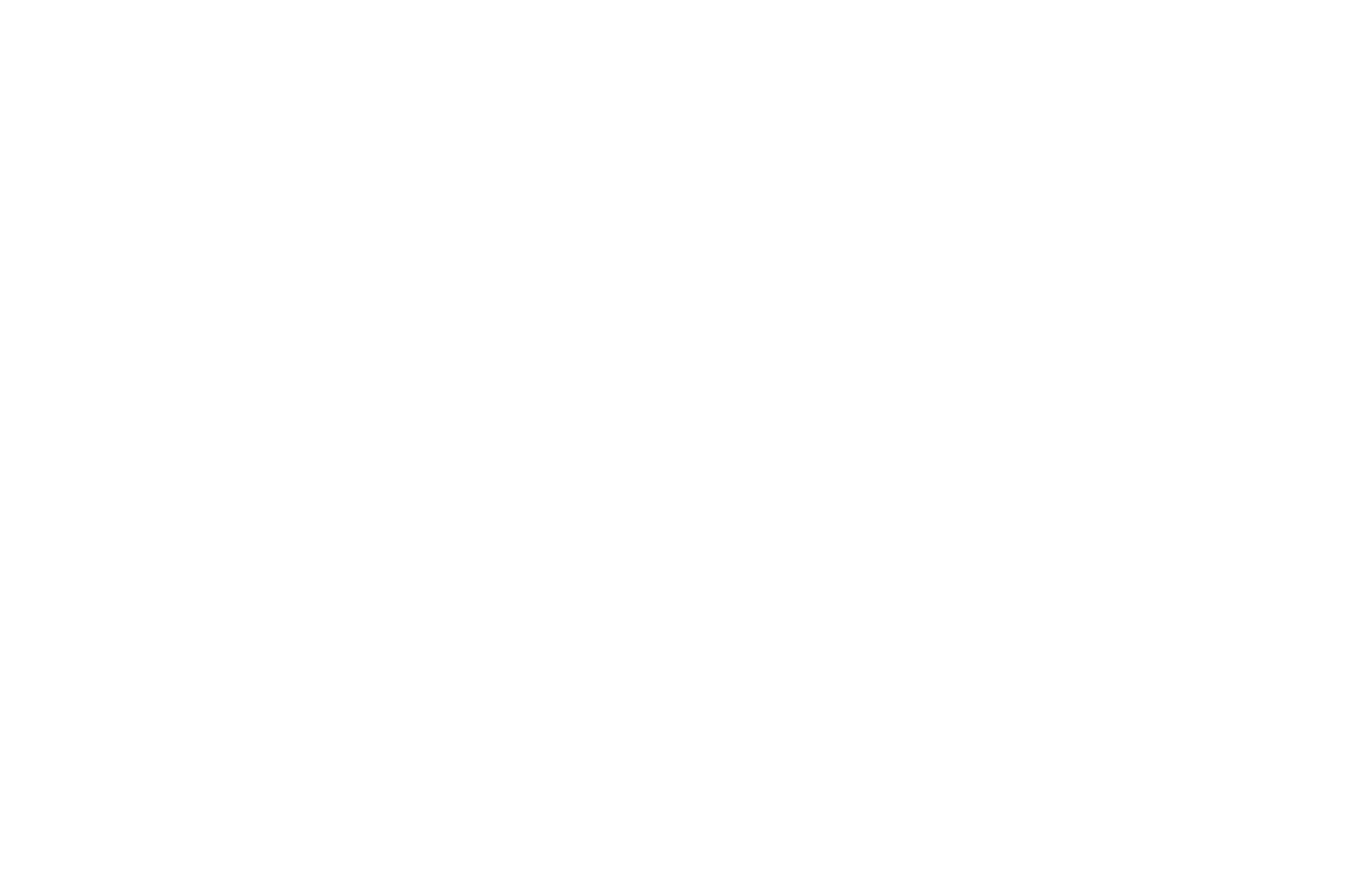 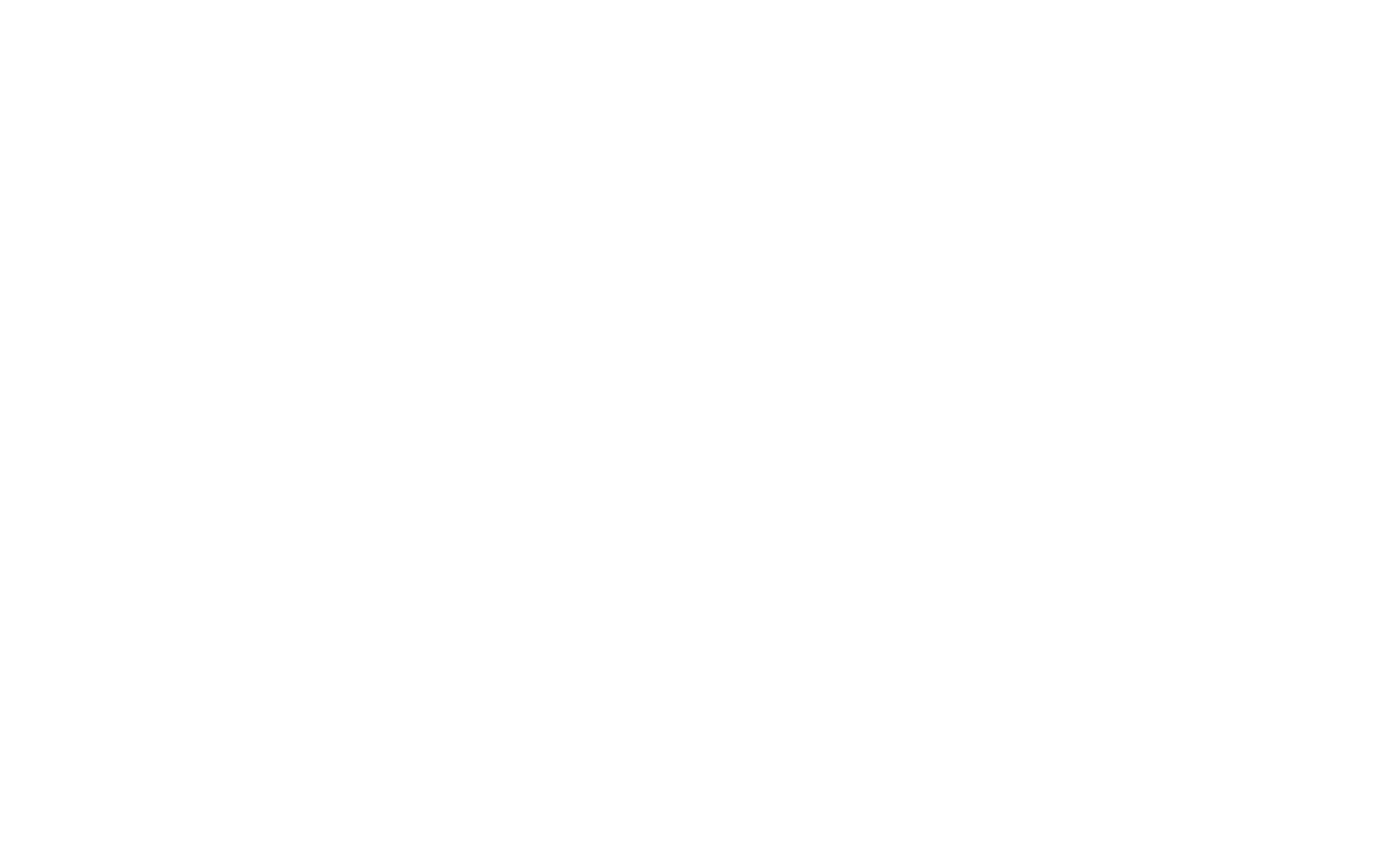 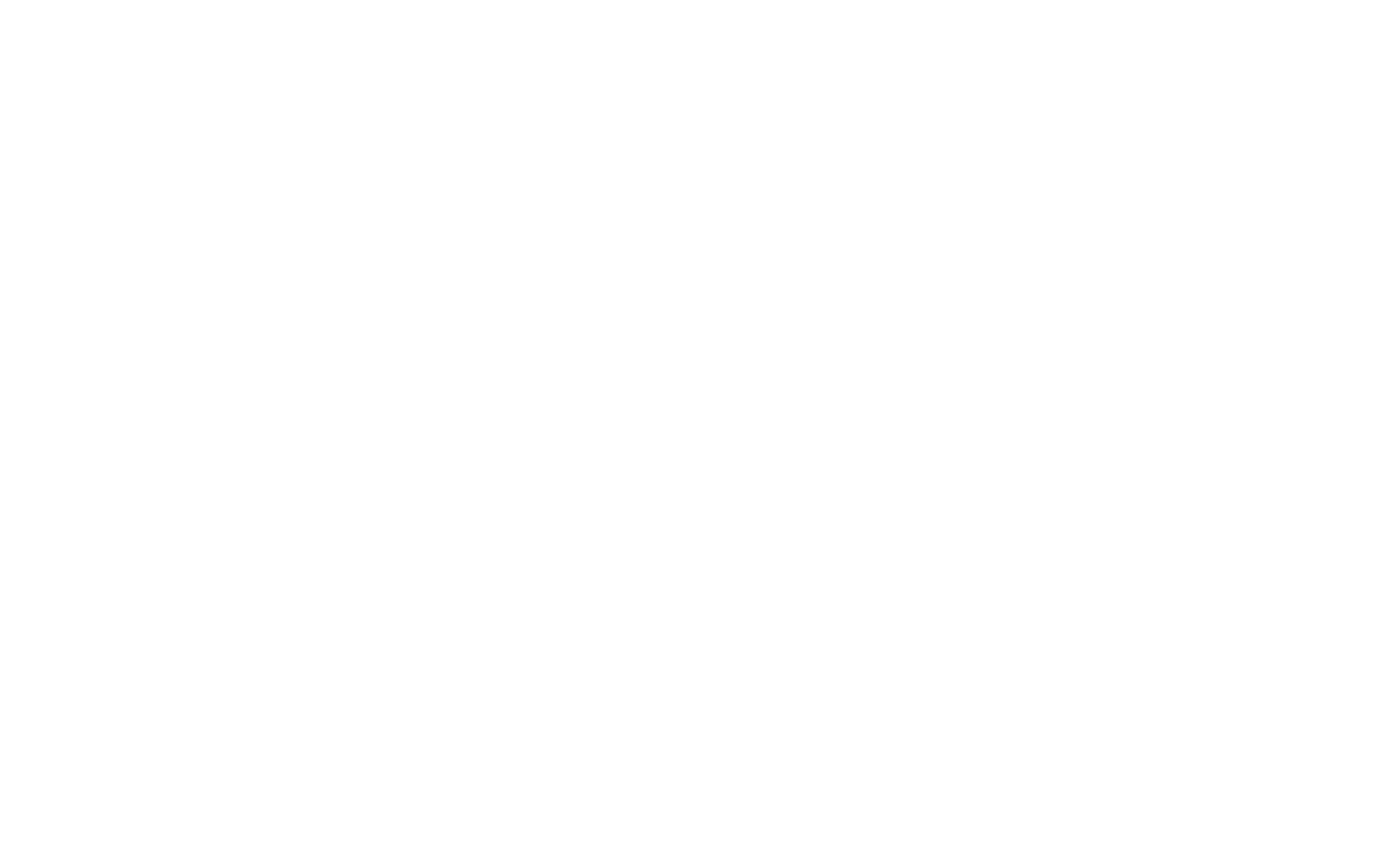 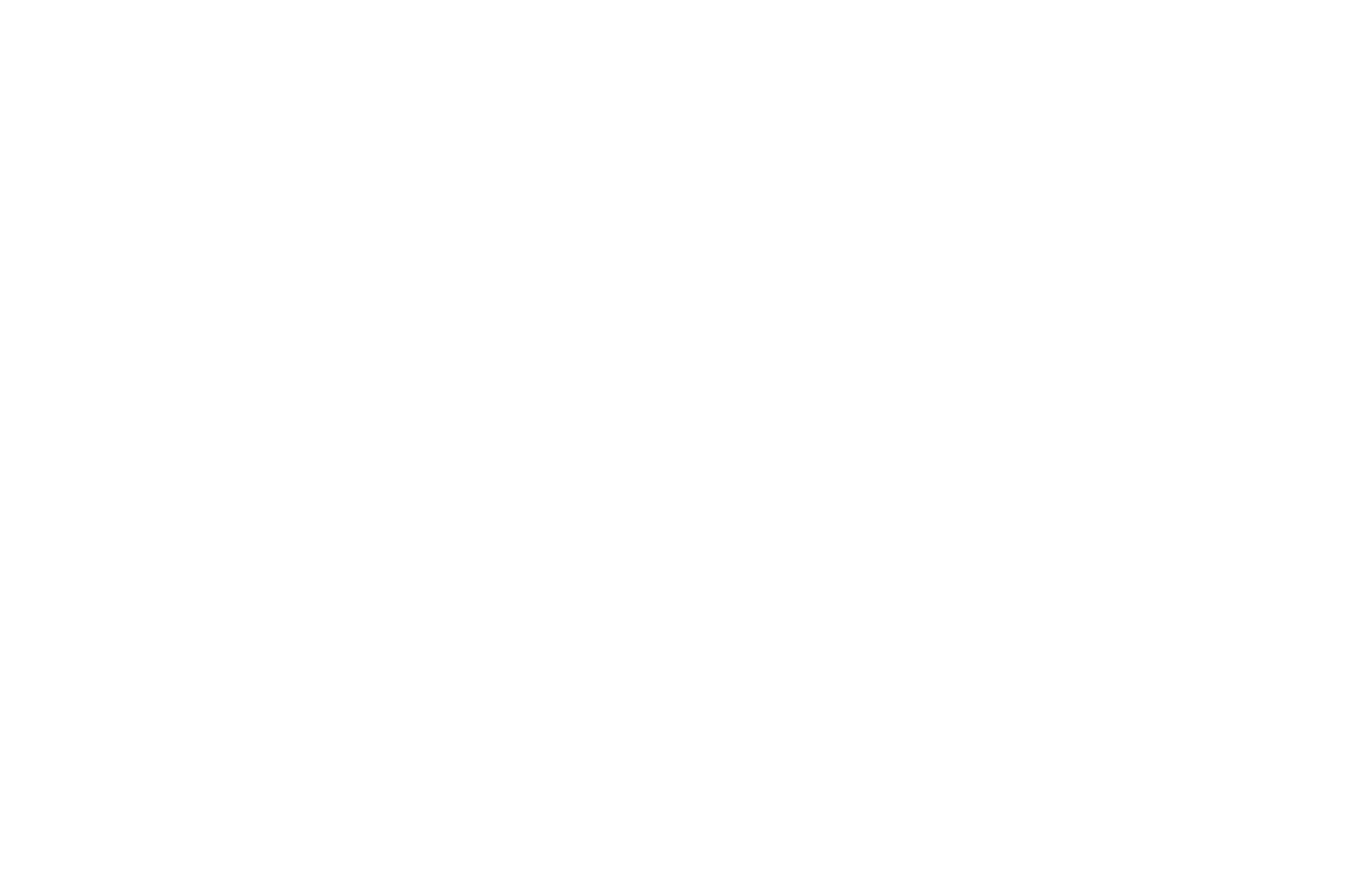 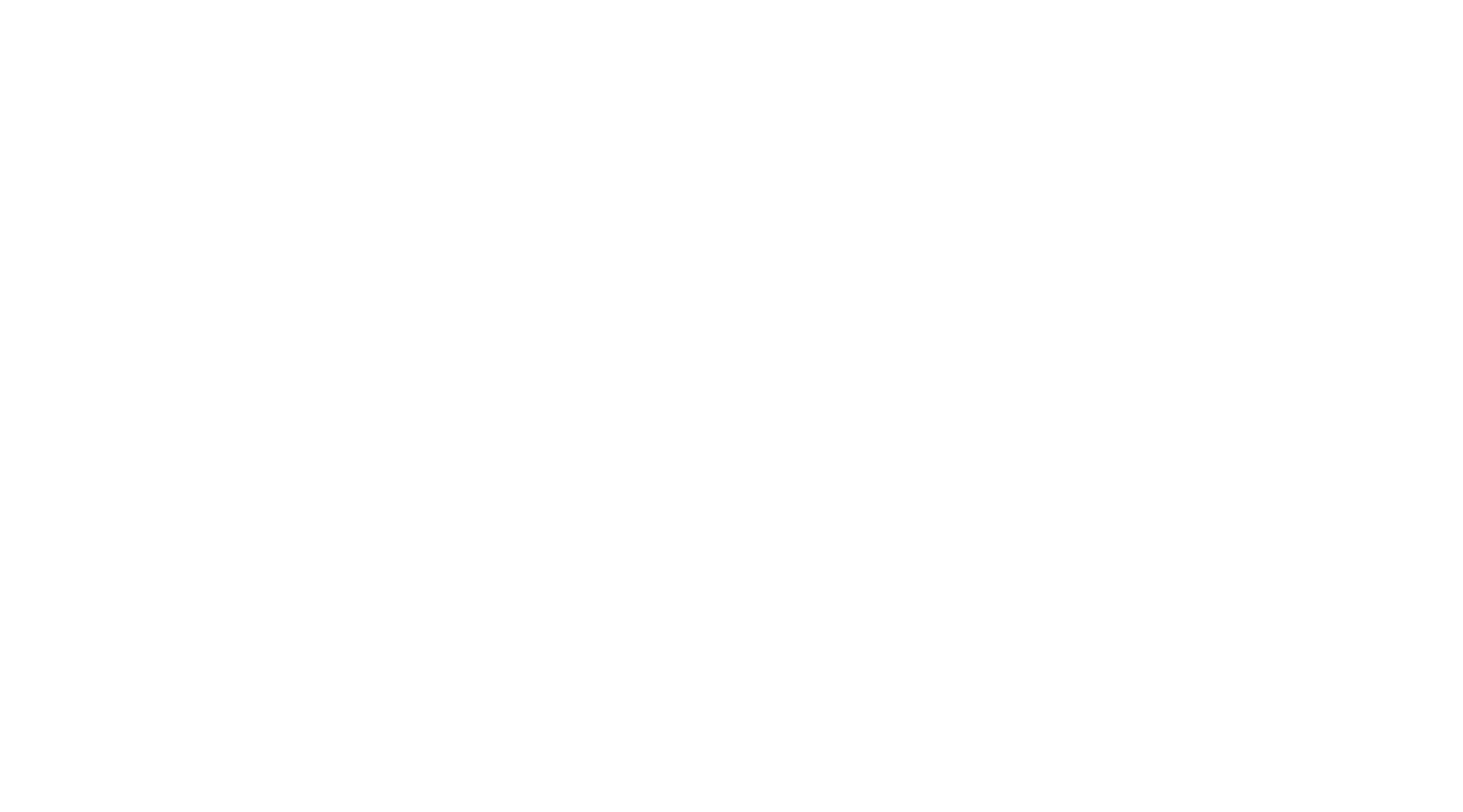 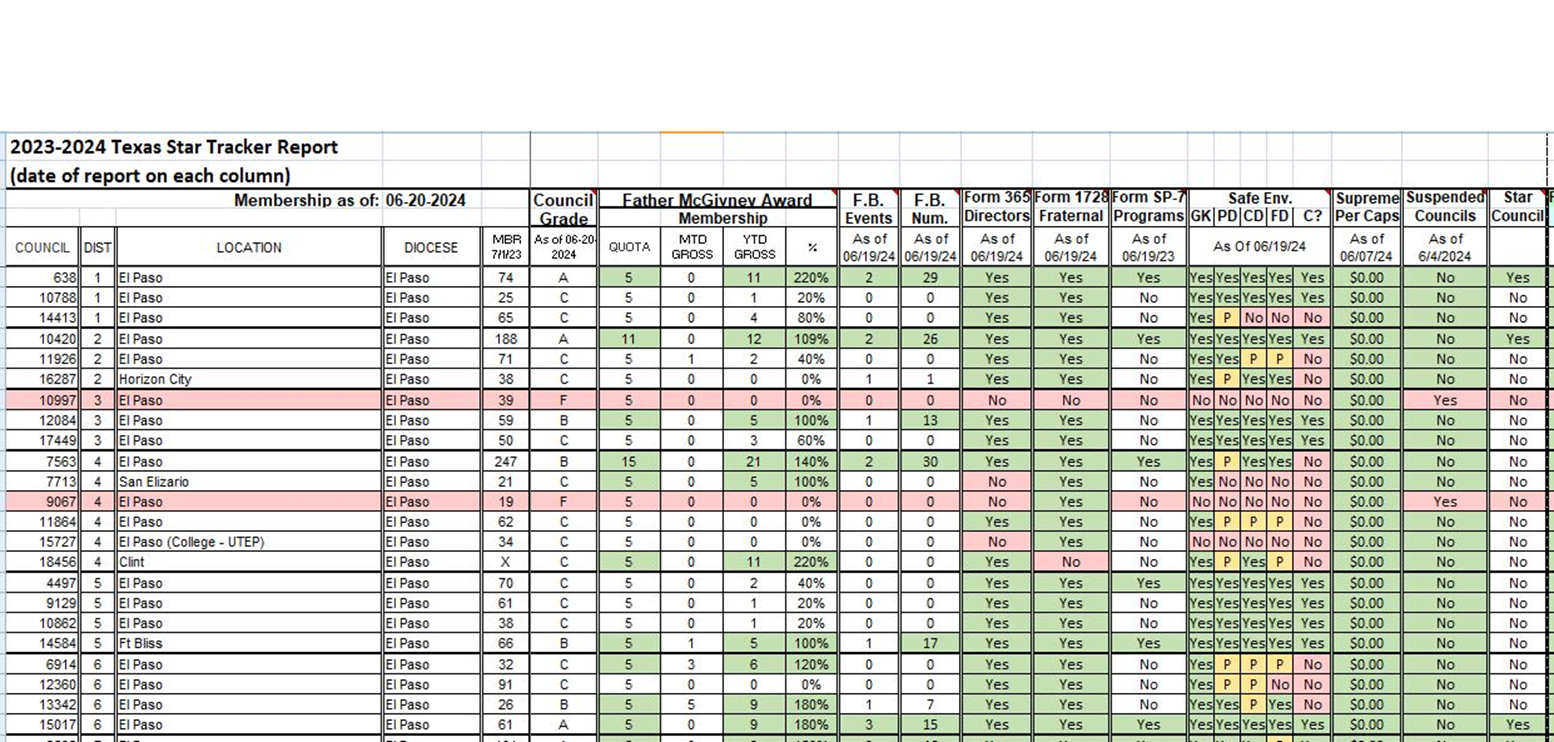 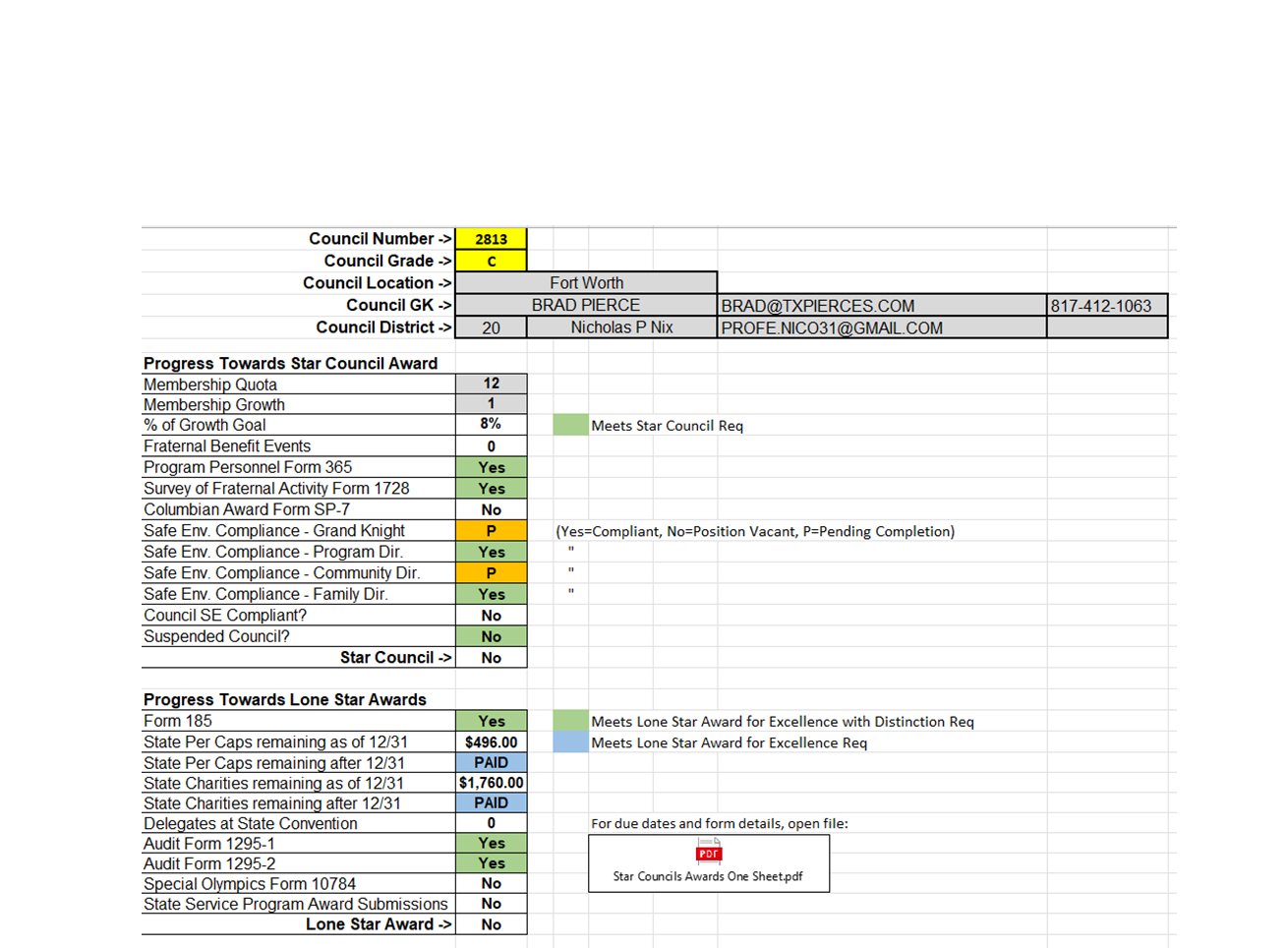 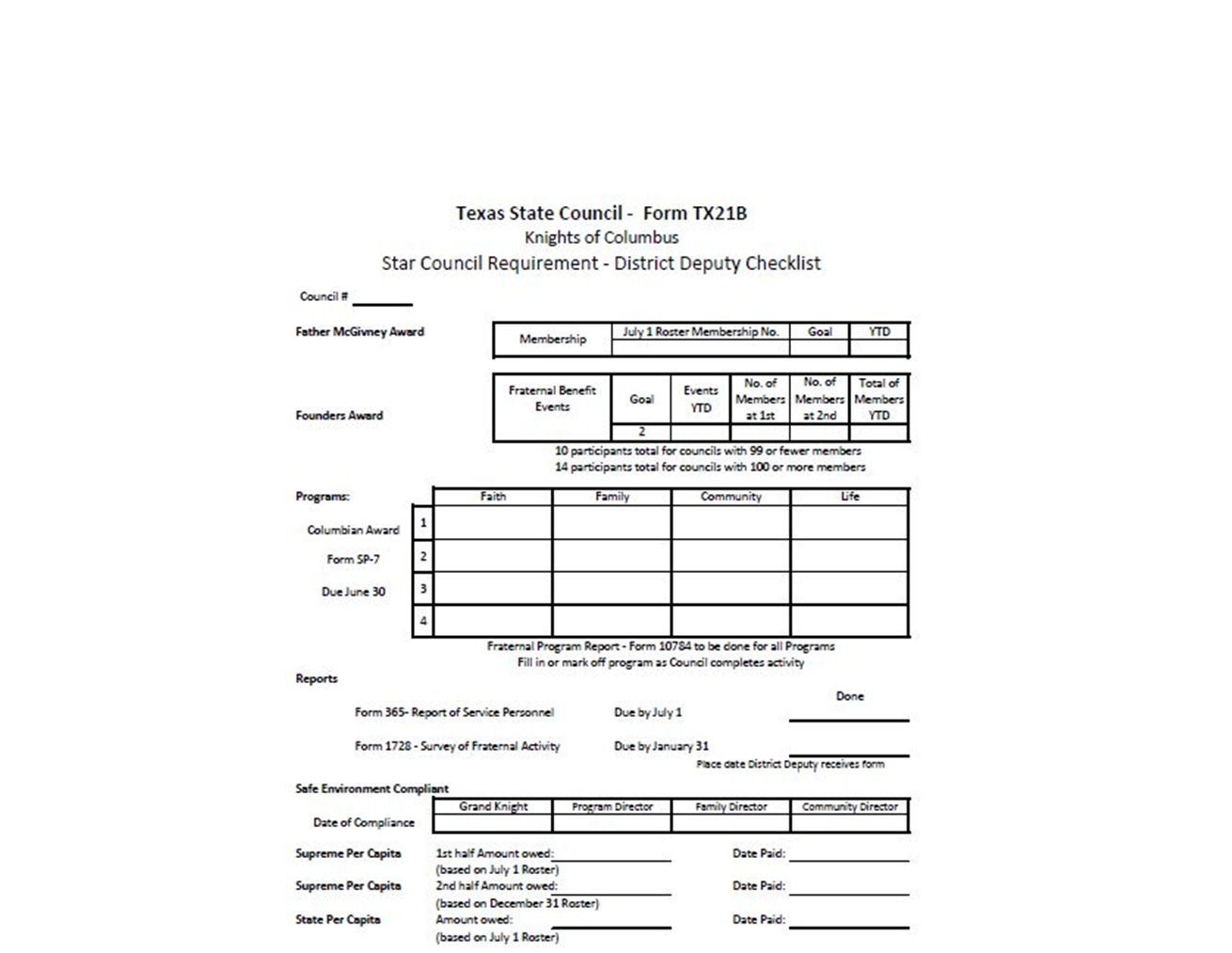 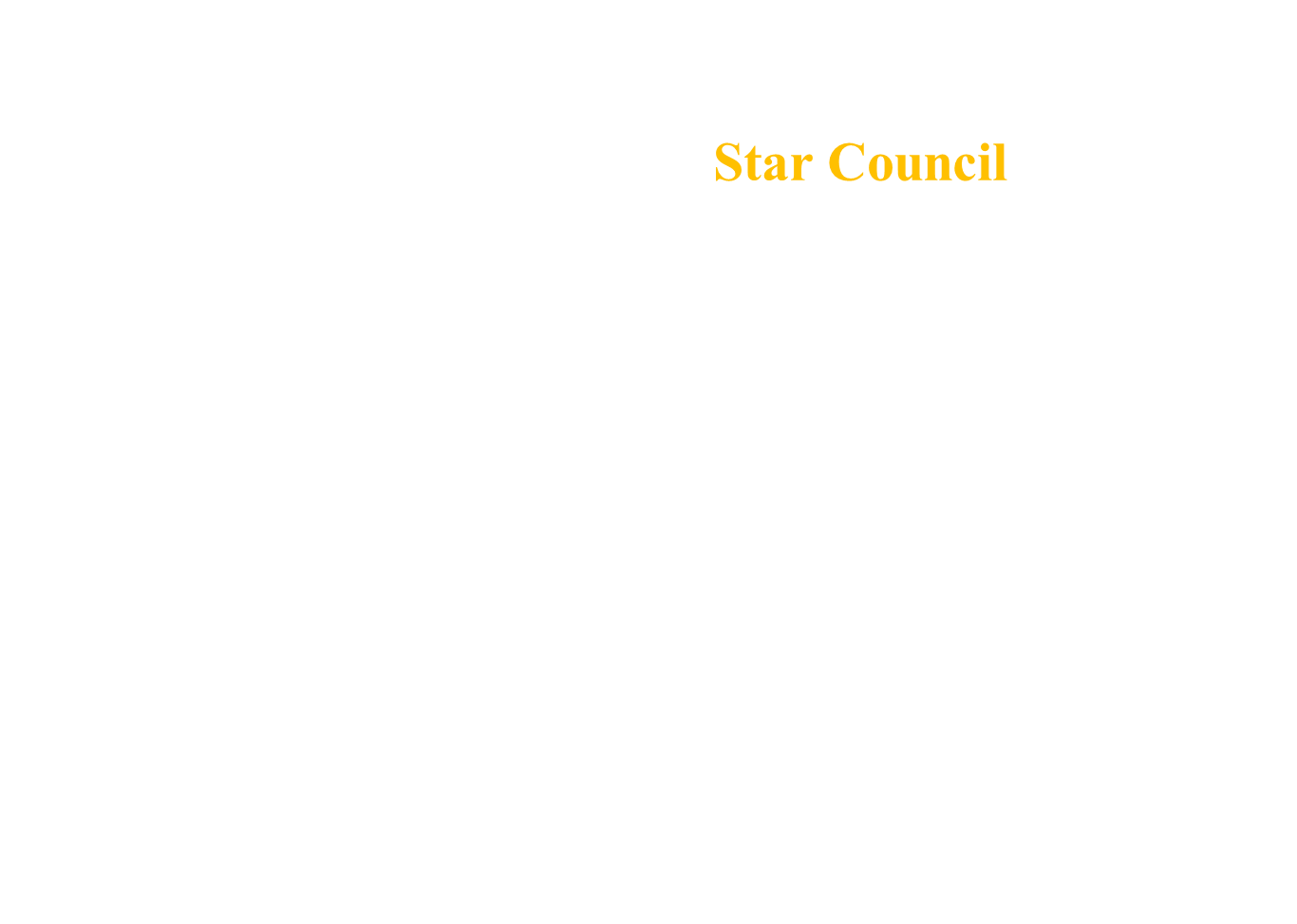 Star Council Award
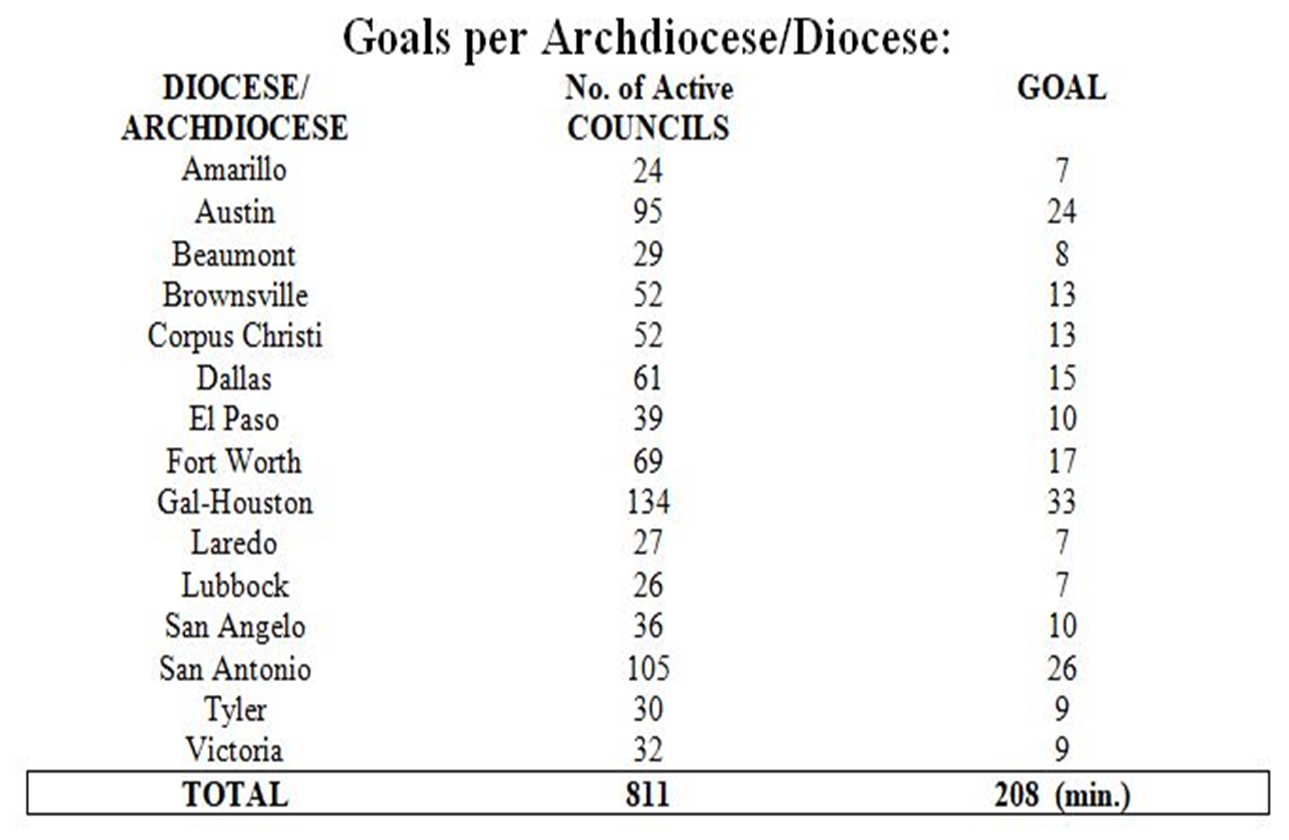 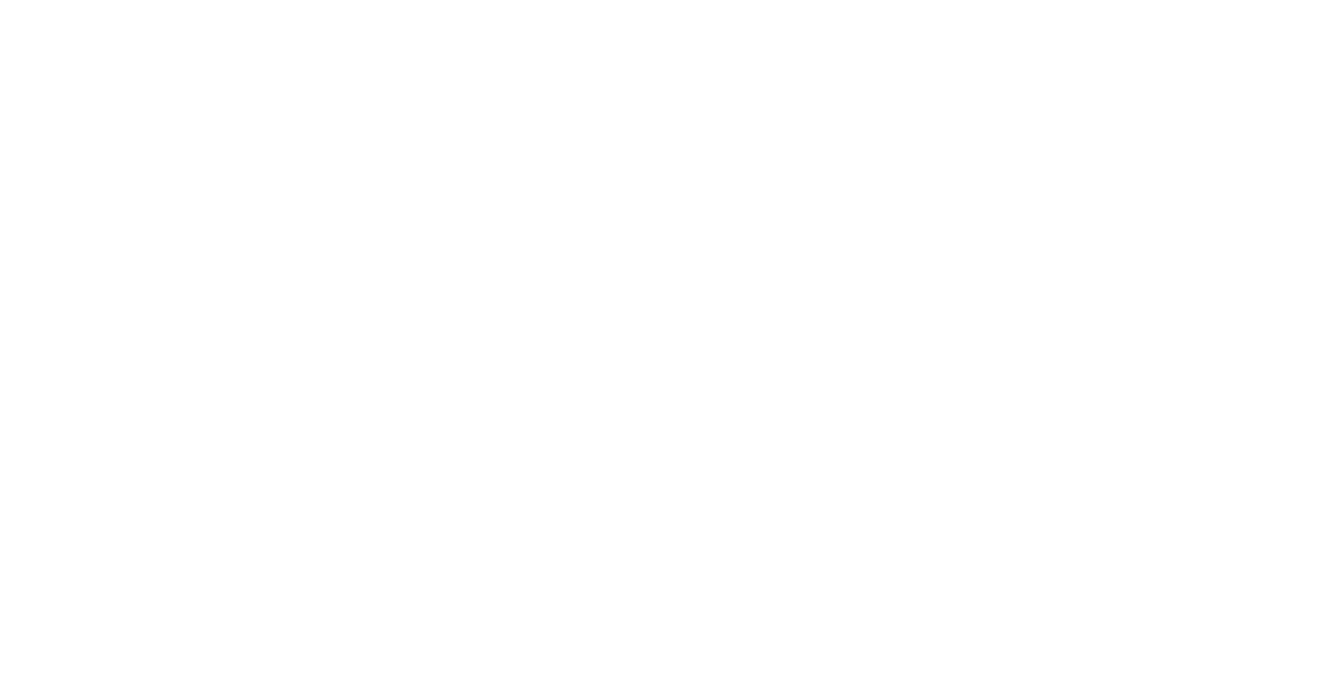 CHARITY
Texas State Council Charities
A big thank you to all the Councils for their ongoing efforts to make Texas the most charitable jurisdiction in the order.

Last year was truly outstanding!

We urge all Texas councils to show support for our Texas Bishops by contributing toward your state charity goal.
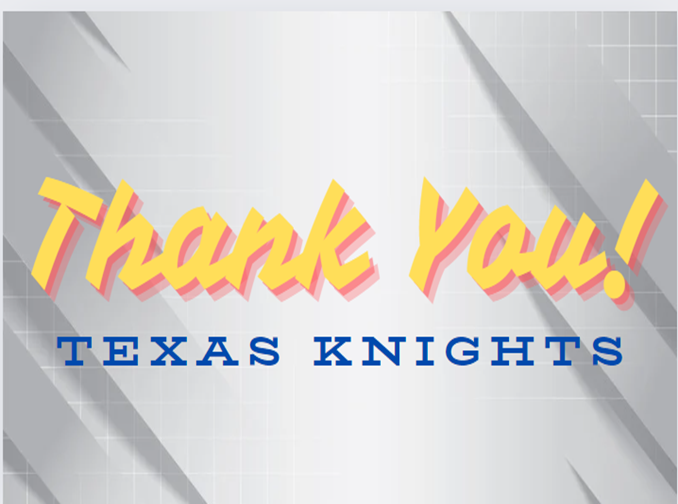 Texas State Council Charities
Diocese of Dallas

Your 2024/2025 TSCC Diocesan goal is TBD
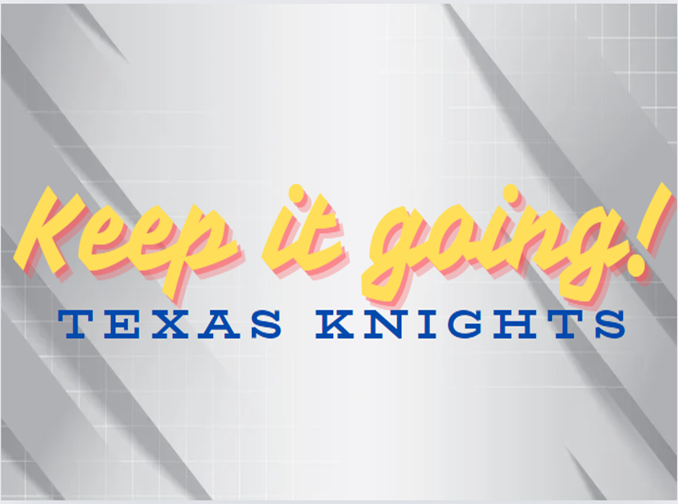 Texas State Council Charities.
How can we reach and exceed our TSC Charity Goals to give our Texas Bishops the most ever!
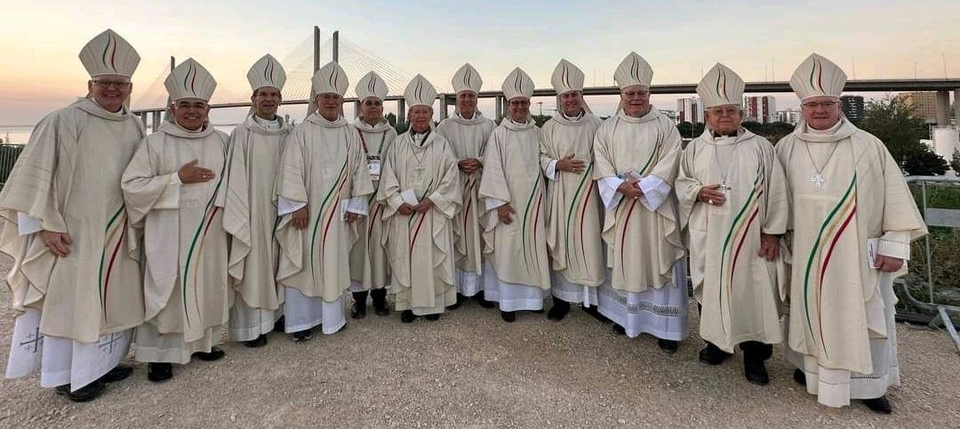 The New Texas State Charity Pin.
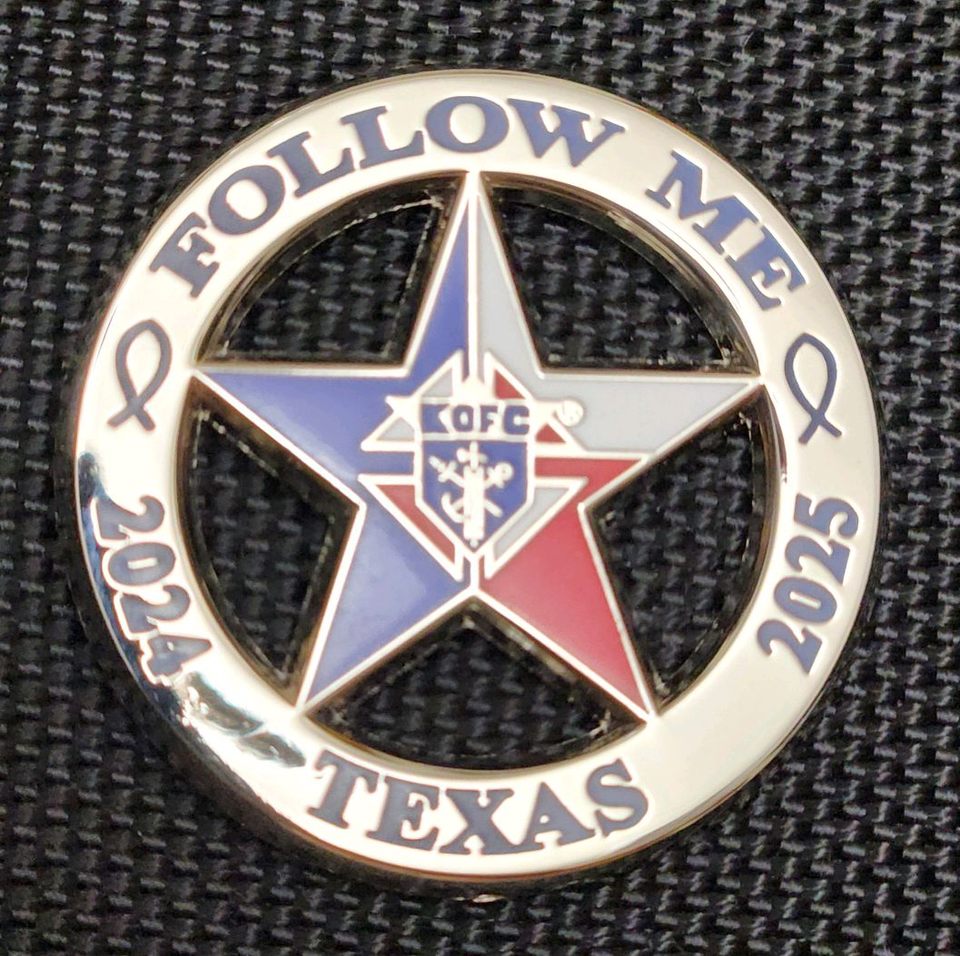 The New Texas State Charity Pin.
Pins are sold to help you surpass your goal!

The price for each pin is set at $20.

A total of 8,000 pins are manufactured annually.

This could potentially generate an extra $160,000 for our Texas Bishops.
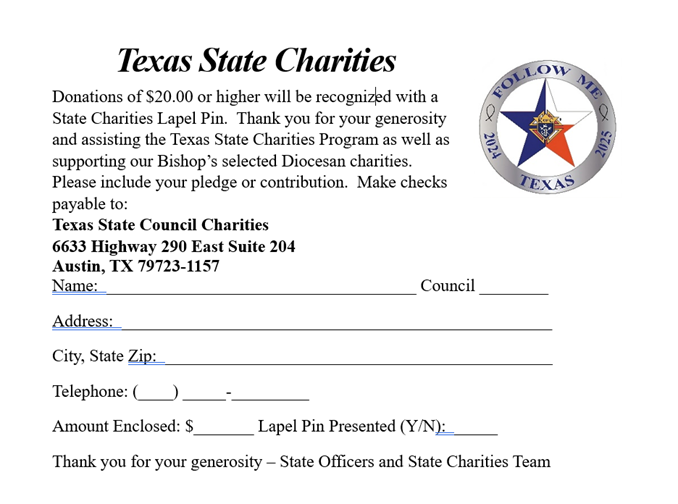 HOW IS MY GOAL SET?
Your council's goal is set at a contribution of $10.00 per regular member, based on your Council membership roster as of July 1, 2024.
WHERE DOES MY MONEY GO?
It's important to note that 70% of your Council's charity donation will go to the Bishop’s Charity of Choice of your diocese.
WHERE DOES MY MONEY GO?
The remaining 30% will be managed by the State Council Charity Board for charitable causes across the state. Any funds exceeding 100% of charity target will be given back to your Bishop’s Charity.
Where Does My 70% Go?​
Bishop Edward J. Burns – Diocese of Dallas
Persons with Disabilities and Deaf Ministries.
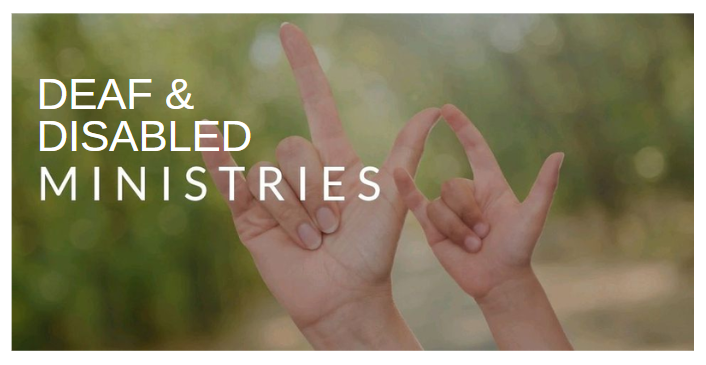 Where Does My 30% Go?
Special Olympics
Disaster Relief
College Catholic Centers
Front Line Faith
Habitat for Humanity
Other requests that are brought to Texas State Council for consideration.
Charity Fundraising Team
Chairman
Josh Gomez - Ft. Worth
    (972) 313-5398           	JoshGomezKofC@gmail.com

Committeemen 
Mario Mallari - El Paso
   (915) 373-5794      	 mpogie10@gmail.com
Bob Schmidt - Houston/Galveston
   (281) 798-0817      	 rhsch03@aol.com
Thomas Oaks – Brownsville
   (956) 648-0463        	major.oaks_1995@att.net
Charity Fundraising Team
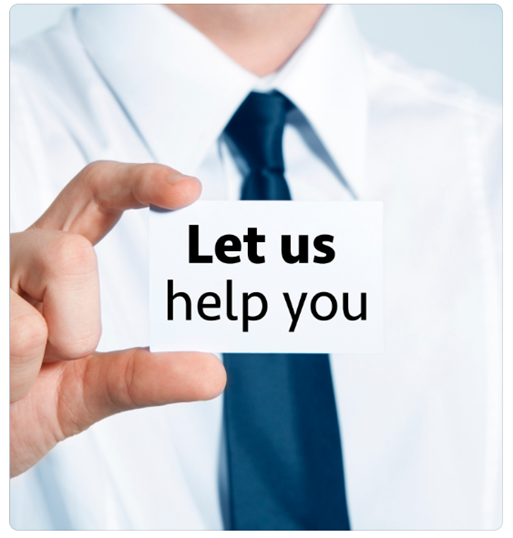 Our aim is to achieve 100% or more, of the State Charity Goal for every Council and Diocese.
TSCC Pledge Letter
The Texas State Council State Charities Pledge letter.

The letter aims to inform and inspire your council to back your Bishop's chosen charity.Highlight the distribution breakdown between your Bishop and TSCC (70% - 30%).
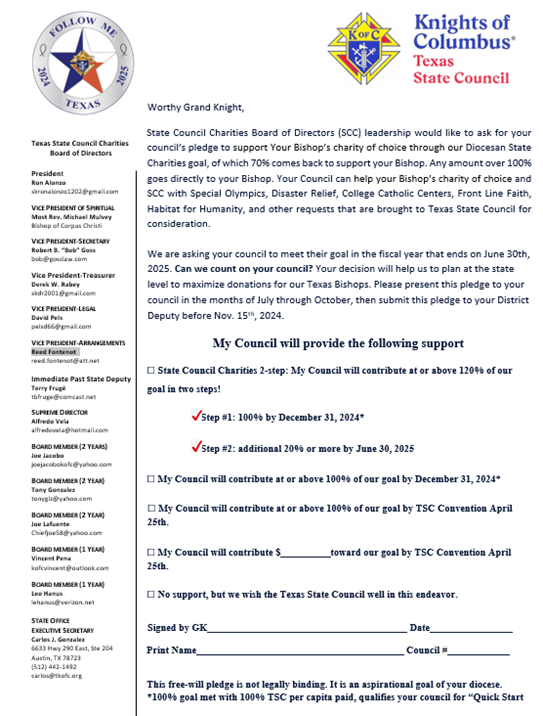 TSCC Pledge Letter
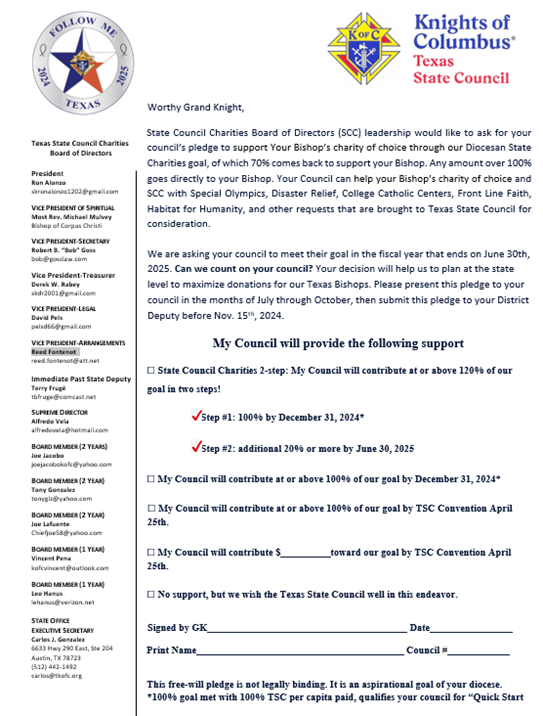 Letters will go out to every District Deputy to distribute to every GK  in the month of August. 

Data will be collected by the Mid-Year Meeting, in December
TSCC Pledge Letter
Letters will offer various choices for your council to consider. Your council can opt for the 2-step approach, aiming to achieve 120% of the goal by the 2025 TSC Convention, or choose 100% or less. Additionally, councils can choose to be a noncontributing council. Your pledge, regardless of the amount, is valued by us without any judgment.
TSCC Pledge Letter
Option #1 (Preferred) TSCC 2-Step
-Step 1: 100% by 12/31/24
-Step 2: Additional 20% by 06/30/25
Option #2
100% or more by 12/31/24
Option #3
100% or more by April 2025
Option #4
Contribute a certain amount
Option #5 
No support
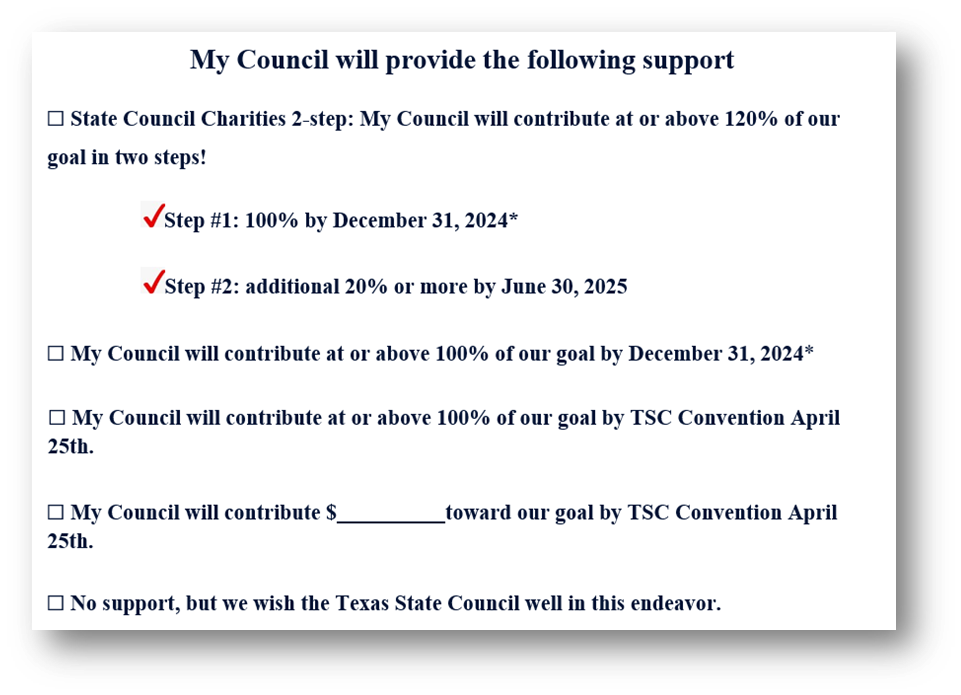 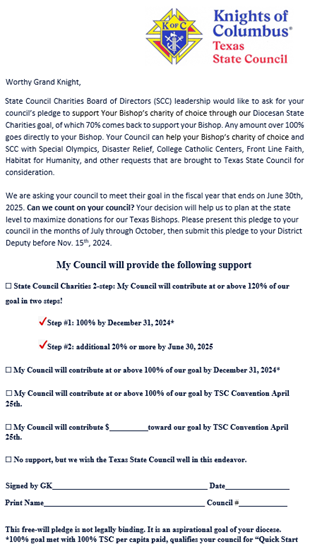 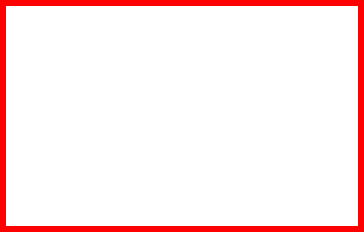 Texas State Council Charity Trivia
Keep an eye out for the "Texas State Council Charity Trivia" on all social media platforms. Our goal is to update all followers on the impactful projects funded by your charitable contributions. Engage with this trivia to discover interesting facts. Put your knowledge to the test at the 2025 TSC Convention in Corpus Christi, where we will reward the most knowledgeable participants with prizes!
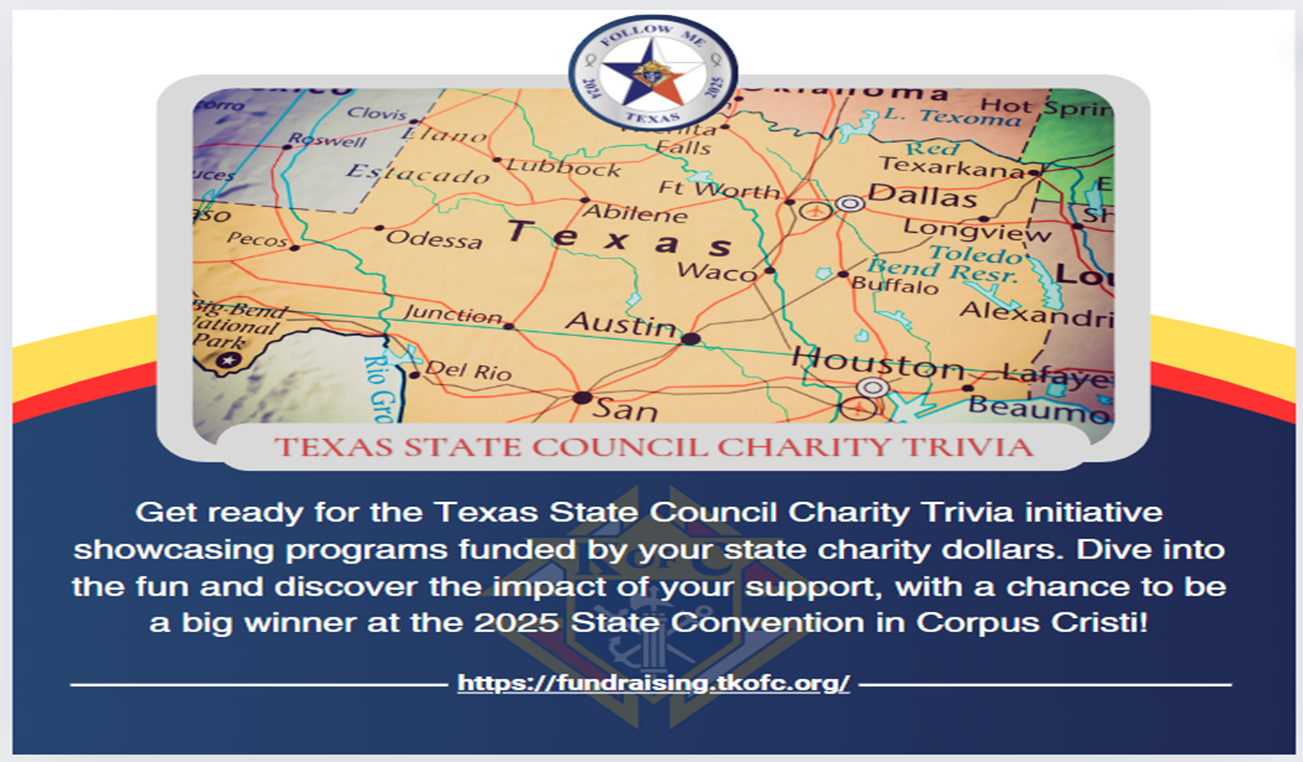 TSCC Special Areas Wheelchair Mission
Chairman
Bill Weber
	214-405-8023      yankeesweb@tx,rr.com
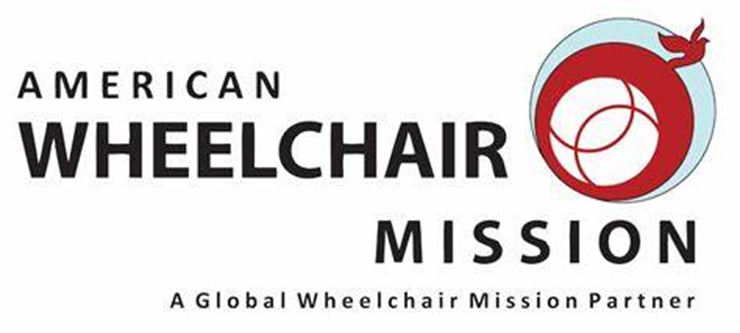 Assistant Chairman
Brian Nelson
	210-275-7921  abn091951@gmail.com
TSCC Special Areas Wheelchair Mission
Estimate 100 Million people are in need of a wheelchair.
Children and elderly are most in need.
Give the life changing gift of mobility.
1 chair improves the lives of 10 people involved in their life.
Six sizes available at the average price of $150  (valued for over $500)
TSCC Special Areas Wheelchair Mission
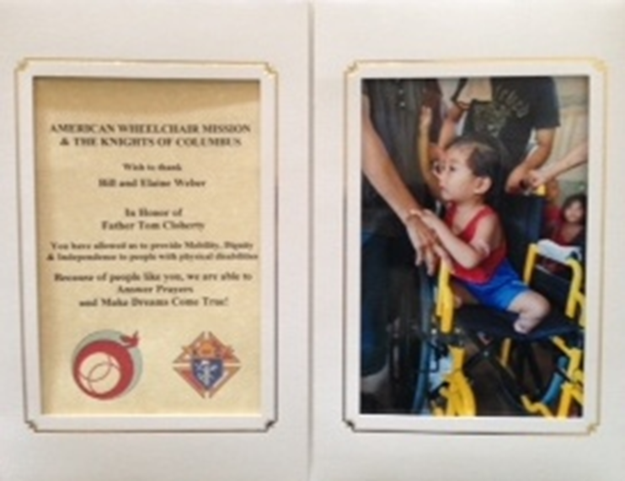 For every $150 donation, a wheelchair is provided, and donors can request a personalized certificate of thanks, along with a photo of a wheelchair recipient, suitable as a gift in honor or memory of a loved one.
TSCC Special Areas Wheelchair Mission
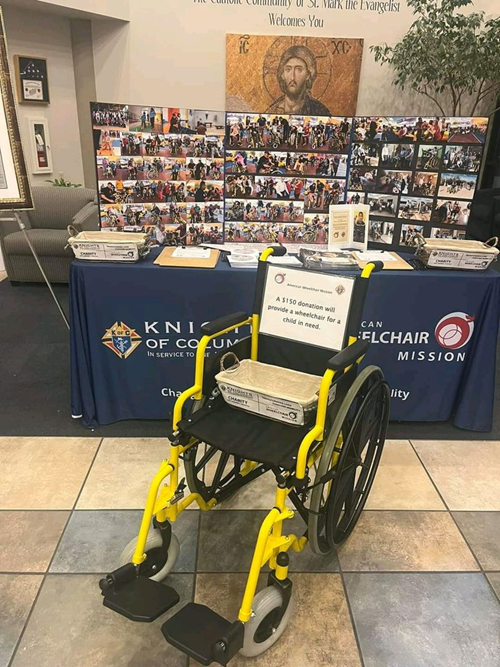 We aim to enhance the frequency of Wheelchair Sundays across Texas.

Easy way raise money for those in need of mobility.

Great recruitment opportunity.
TSCC Special Areas Wheelchair Mission
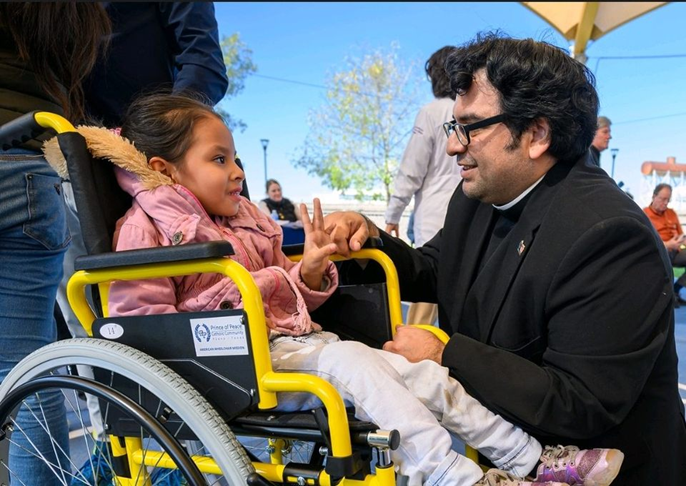 Encourage councils to budget  
$150 for the purchase of one wheelchair.

Thank you on behalf of the Wheelchair team and TSC. For making the last two years one of the best!
TSCC Special Areas – Emergency Response
ChairmanHarry Storey
214-557-2923  hss@storeycorp.net
Regional & Diocesan ERC’s
Can be found on the online Star Guide.
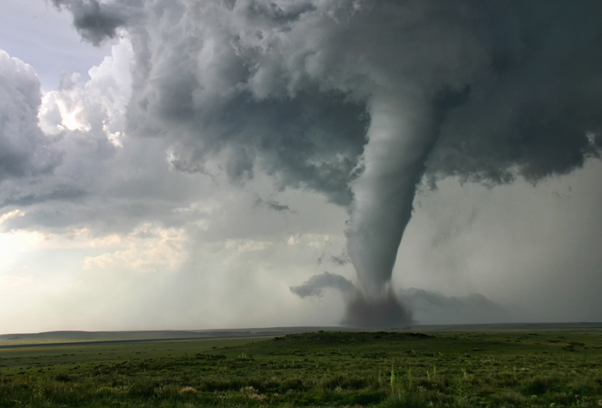 TSCC Special Areas – Emergency Response
Emergency response mission statement.

The mission of our emergency response program is to provide guidance and assistance to our brothers and councils before and after disasters.
TSCC Special Areas - Emergency Response
Emergency response mission

We offer guidance to councils and Knights through our statewide ERC coordinators to facilitate coordinated emergency response efforts.
TSCC Special Areas Emergency Response
Emergency response mission

Our relief assistance comes through charitable giving from our brothers and councils.
TSCC Special Areas – Emergency Response
Emergency Preparedness
Know your Diocesan ERC.
Encourage councils to appoint local ERC
Encourage councils to budget a $500 Emergency Response fund.
Is your home and family prepared?
TSCC Special Areas Emergency Response
TSCC Disaster Fund
100% of all funds go to assist those in need.
Policy and procedures are in place to equally distribute funds.
All distributions are carefully documented and evaluated.
TSCC Special Areas
Bishop Thomas J. Flanagan Fund
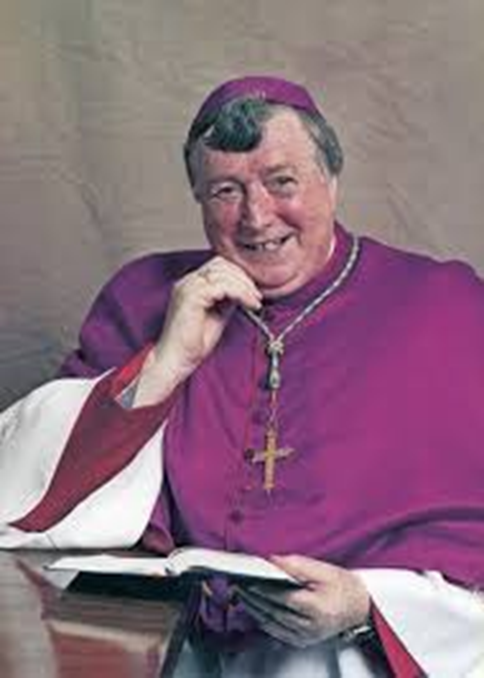 Chairman
Dan Stoffel
469-682-1046 
danstoffel@yahoo.com
TSCC Special Areas
Bishop Thomas J. Flanagan Fund
The fund is named after Bishop Thomas J. Flanagan, who served as Auxiliary Bishop in the Archdiocese of San Antonio from 1998 to 2005 and as State Chaplain for Texas State Council from 2000 to 2002.
TSCC Special Areas
Bishop Thomas J. Flanagan Fund
This fund Benefits the care of retired priests.

 Acquiring and displaying a Texas Knight of Columbus license plate on your vehicle.
Benefits You!
TSCC Special Areas
Bishop Thomas J. Flanagan Fund
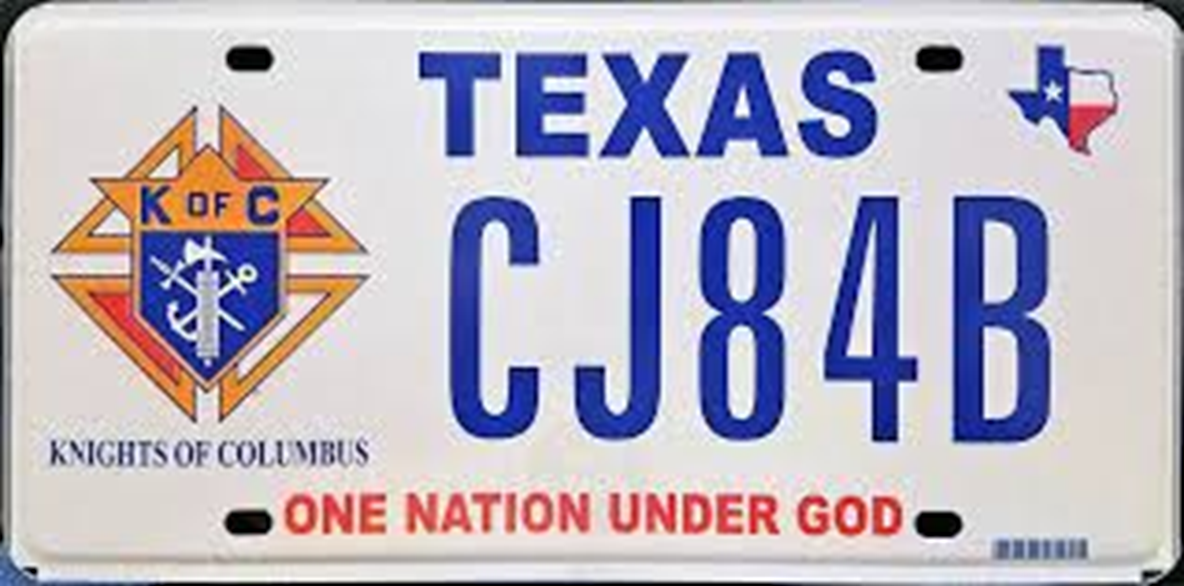 TSCC Special Areas
Bishop Thomas J. Flanagan Fund
By purchasing or renewing a K of C license plate, you can support Infirmed Priests. The plate costs an extra $30 annually, with $22 returned to TSCC.
TSCC Special Areas Cardinal Medeiros Trust & Educational Grants
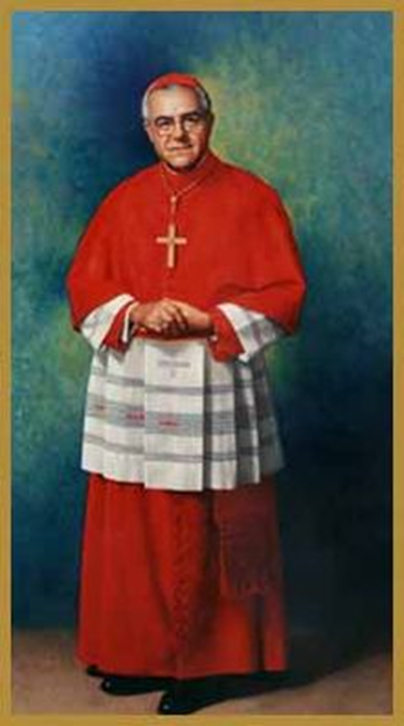 Chairman
Leo Saenz
	512-831-8516    leosaenz@gmail.com
Assistant Chairman
Ken Orze
	678-656-3911   k.orze@yahoo.com
TSCC Special Areas Cardinal Medeiros Trust & Educational Grants
The Cardinal Medeiros trust fund was set up in 1981 and became part of the Texas Council Charities program. Cardinal Humberto Medeiros was previously the Bishop of Brownsville and served as Texas State Council chaplain. He later became the Archbishop of Boston in 1970 and was elevated to cardinal in 1973.
TSCC Special Areas Cardinal Medeiros Trust & Educational Grants
The Cardinal Medeiros fellowship program was started to increase the principal in the Education trust fund. This fund benefits Texas Catholic Schools & College Students.
TSCC Special Areas Cardinal Medeiros Trust & Educational Grants
To become a Cardinal Medeiros fellow, a $1,000 contribution to TSCC is required. The honoree receives a plaque, lapel pin, and their name engraved on the honor roll displayed at the Texas State council office and convention annually.
TSCC Special Areas Cardinal Medeiros Trust & Educational Grants
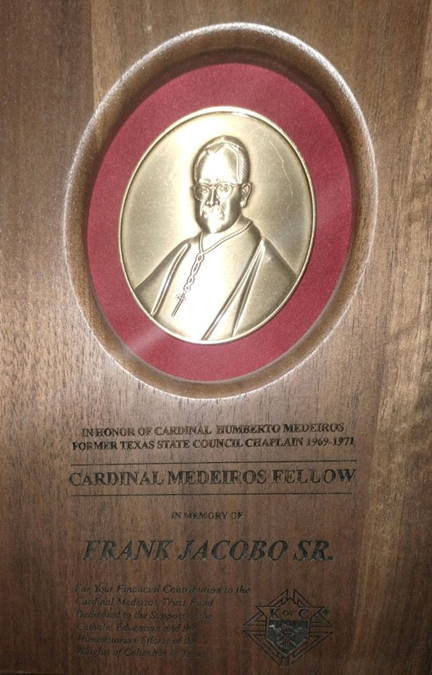 There are an approx. 367 Fellows.
TSCC Special Areas - Special Olympics
Chairman
Chris Hoefer
	903-736-5309      choe6482@aol.com
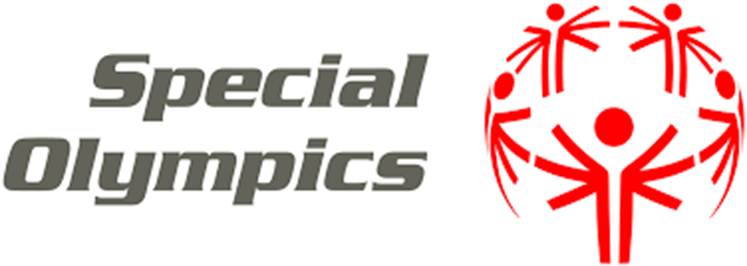 TSCC Special Areas    Special Olympics Mission Statement
Special Olympics Texas offers year-round sports training and competitions in Olympic sports for individuals with intellectual disabilities. The mission aims to promote physical fitness, courage, joy, and social interaction among participants, their families, and the community.
Partership with Special Olympics (Form #10784)
Councils must fill out Form #10784 to report involvement with Special Olympics, detailing events, contributions, and hours. State Council Charity participants can report 2.5% of donations. Reports are due January 31 each year regardless of involvement.
Reporting is crucial for Texas athletes to potentially receive up to $9,000 from Supreme!
Special Olympics Chic O'Conner Award
Chic, a dedicated Knight, played a key role in establishing Special Olympics in Gregg County. The Charles 'Chic' O'Conner Annual Memorial Award was created in his honor to commend a Brother Knight's outstanding support of Special Olympics Texas, focusing on leadership, volunteering, fundraising, and community engagement. Submissions for the award are due by January 31 each year. 

One winner named by TSC is recognized at the State Convention. .
PROGRAMS
PROGRAMS
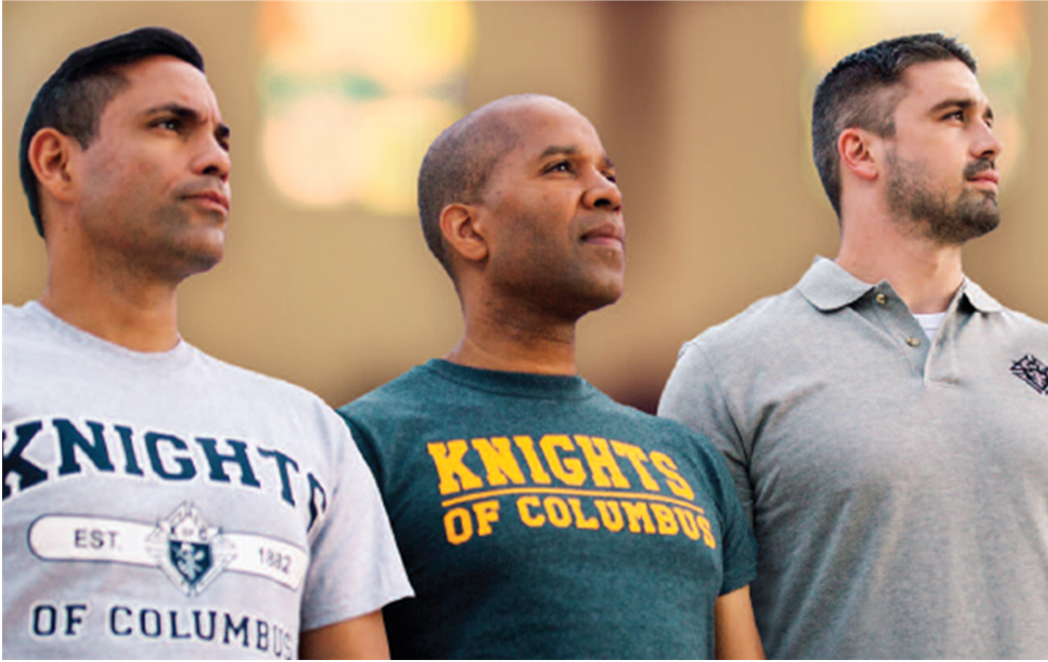 Program Director
Rick Guzman
Fraternal Year
 2024-2025
skrickguzman6021@gmail.com
210-215-7196
Faith In Action
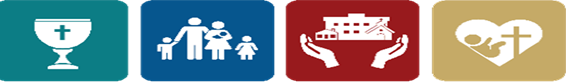 Your Guidebook
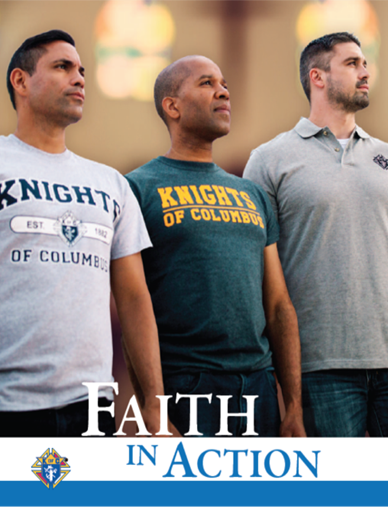 Faith in Action Manual 

•This provides a full explanation about each of the 4 categories (Faith, Family, Life, Community) and the 32 programs
•Important information about starting programs, meeting with the pastor, keeping members motivated
•Safe Environment requirements
•Star Council Awards, Columbian Award, Fr. McGivney Award, State Council Service Awards
•And the Supreme Chaplain's Faith in Action Monthly       Challenge
Everyone who gets a planner should get this manual
Faith in Action Resources
#10907 Faith in Action Guidebook 
#10746 Faith in Action Minimum Requirements
#10581 Faith in Action FAQs
#11172 Faith in Action Program Forms Reference Guide  -  NEW
#11139 Faith in Action Remote Programming Supplement
#1842 & 1842S Member Experience Interest Survey
RECOMMENDED PROGRAMS
Faith                 Community          
RSVP                                               Global Wheelchair Mission
Into the Breach                   Habitat for Humanity
Spiritual Reflection                           Helping Hands
Holy Hour                                          Coats for Kids
Pilgrim Icon Program                       Disaster Preparedness
Building the Domestic Church       Free Throw Championship
Rosary Program                               Catholic Citizenship Essay Contest
Sacramental Gifts                            Soccer/Hockey Challenge 
                                                           Helping Hands & Cornhole Championship
RECOMMENDED PROGRAMS - continued
Family                                              Life
Food for Families                                   March of Life
Family of the Month/Year                    Special Olympics
Family Fully Alive                                   Ultrasound Program
Family Prayer Night                               Pregnancy Center Support
Keep Christ In Christmas                       Christian Refuge Relief
Family Week                                           Silver Rose
Consecration of the Holy Family          Mass for People with Special Needs
Good Friday Family Promotion             Novena for Life
FEATURED PROGRAMS
Minimum Requirements 

When your council conducts a featured program and satisfies the associated requirements it will receive two credits towards that program category on the Columbian Award Application (SP-7), Due June 30th.  
     
Report all completed programs on the Annual Survey of Fraternal Activity (#1728) OR Refund Form.  For additional Featured Program information, review the individual program guide sheets found at www.kofc.org/fiaresources All program forms may be found at kofc.org/fiaforms
FEATURED PROGRAMS
CommunityGlobal Wheelchair MissionHabitat For HumanityHelping HandsCoats For Kids
FaithRSVPInto The BreachHoly HourSpiritual Reflection
LifeMarch For LifeSpecial OlympicsUltrasound ProgramPregnancy Center Support
FamilyFood For FamiliesFamily of the Month/YearFamily Fully AliveFamily Prayer Night
Time Sensitive Programs
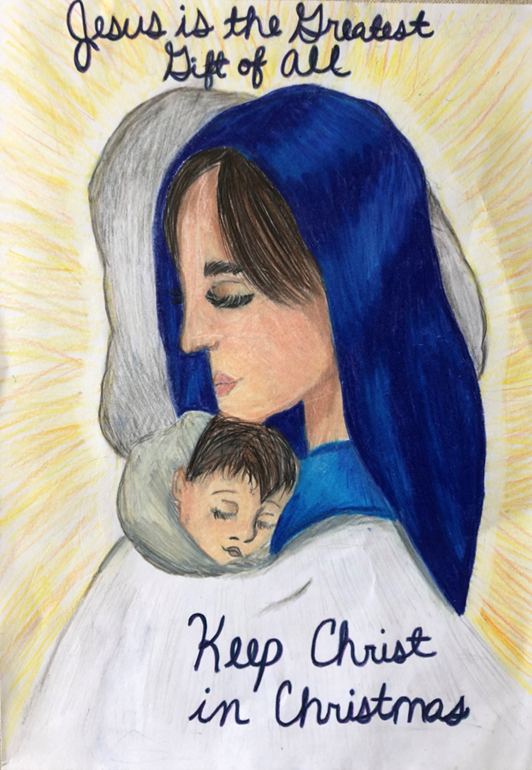 Keep Christ in Christmas
•September - Order KCIC Kits 

•November / December - Judging done at each Council / District / Diocese level

•Jan 15, 2025 - Diocesan winners sent to State
Time Sensitive Programs
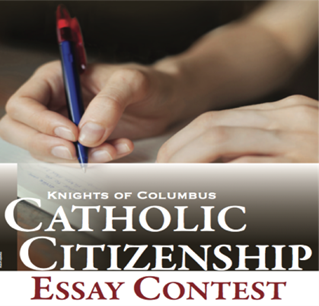 Catholic Citizenship Essay
•July/August - Order Kits - Confirm Current Topic
•September/ October - Students write essay
•November /December - Judging of essays at Councils, District, and Diocesan Levels
•Jan 15, 2025 - Diocesan winners sent to the State.

Soccer Challenge 
•August / Sept - Council Level
•September / October - District & Diocesan Levels
•State Level - TBD October & November
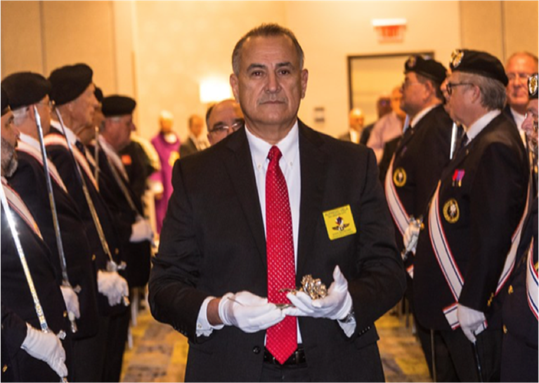 State Programs
Silver Rose 
The schedule is posted in the Star Guide on Line.
Order additional Silver Rose booklets
Must submit a 10784 from after each activity for the Silver Rose.
Pilgrim Icon Prayer Program
•The current Icon is St. Joseph
•The Icons will be sent to Texas following the Supreme Convention. Must submit a 10784 from after each activity for the Icon program. 
               
Silver Rose / Pilgrim Icon Prayer Program
                Chairman - Edvardo Garcia: 210-865-5370 
edvardogarcia@gmail.com
State Programs
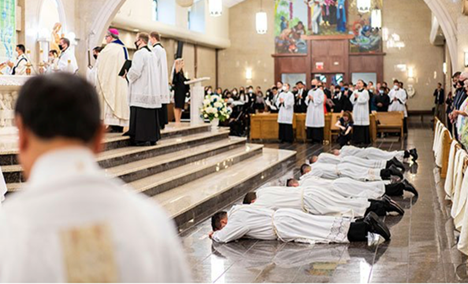 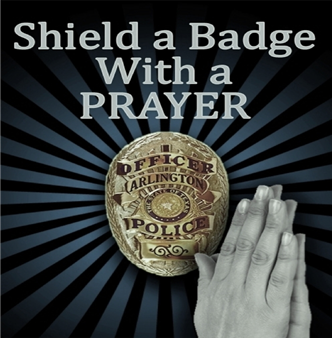 Shield a Badge with a Prayer
RSVP / Seminary Support
 Chairman Dan Stoffel  will be tracking the status of our support for our seminarians.

469-682-1046                 danstoffel@yahoo.com
Pray for your local officer for his/her Safety, Good Judgement, and Safe Return Home.
         Pat Henz can help you get this started.

            817-501-5197                      pghenz@yahoo.com
State Programs
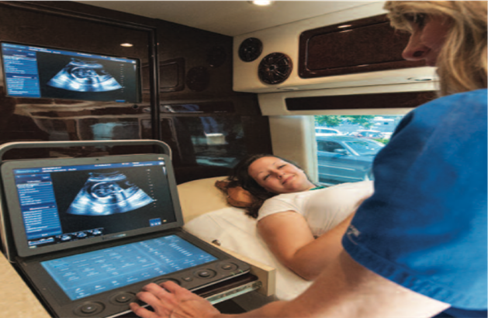 Pregnancy Resource
Chairman Andrew Clark can assist in completing all the necessary paperwork needed by Supreme for purchasing Ultrasound machines and pre-qualifying pregnancy resource centers.   

972-814-8975                                situs6012@gmail.com
Pro-Life / ACE Wings
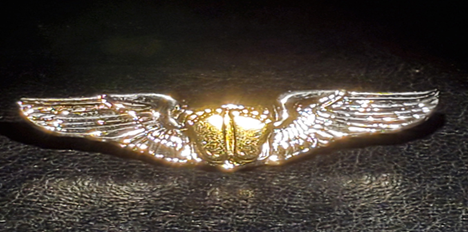 Chairman Tom Clark is the contact person for requirements and in ordering your wings, and all Pro-Life related events.

214-282-6297           tjclark123@gmail.com
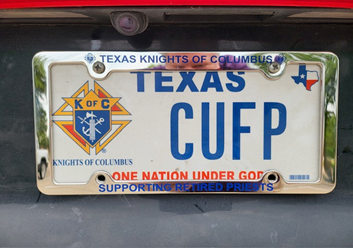 State Programs
Bishop Thomas J. Flanagan Fund - Grants for Retired Priests
     This fund was newly established in 2020 and the fund is named in honor of the late Bishop Thomas J. Flanagan who served the Archdiocese of San Antonio as Auxiliary Bishop from 1998-2005 and the Texas State Council as State Chaplain from 2000-2002. 
     
This fund was established to provide for the care and welfare of those who so faithfully served us and affords grants for our retired priests. 
     
     The primary way to contribute to this fund is by acquiring and displaying a Texas Knights of Columbus license plate on your vehicle.
Scavenger 
Hunt
Chairman
Dan Stoffel

469-682-1046
danstoffel@yahoo.com
State Programs Athletics
State Free Throw
Chairman - Jesse Aguilar 
State Free Throw will be in San Antonio the first weekend in March, 2025, 2025

210-464-5601        jesseaguilar034@gmail.com
50th Annual "Johnny Lopez"
State Golf Tournament
Chairman- Ricky Meyer 
September 13th – 15th, 2024
Victoria Texas

979-732-7301  
ricky.meyer33@sbcglobal
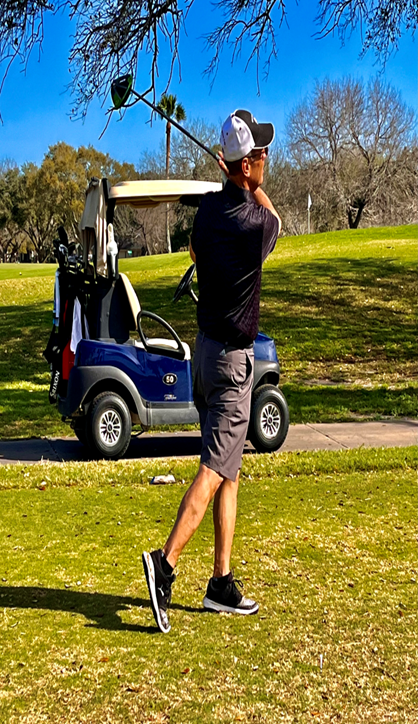 1st Annual State Cornhole Tournament
Chairman - James Halfmann
February 22, 2025. 
Hallettsville Texas

325-234-9928
jameshalfmann@hotmail.com
State Bowling Tournament
Chairman - Mike Cook 
April 2025 - Location TBD

                        832-298-8286
                           cookacad@aol.com
Key Things to Remember
•The success of any council comes from the success of its programs. Successful Programs attract New Members. 

Without these two a council begins to fail.

If we don't perform programs, which our members are interested in, then they will find other avenues and we will lose them.
Key Things to Remember-continued
•District Deputies, you are the most pivotal Leader for the Grand Knights and their councils.
•Encourage your council officers and members to be active.
•Make sure everyone understands their roles and their responsibilities.
•Lead by example, get your hands dirty.
•Be the Leader that God wants you to be.
EDUCATION, TRAINING & COMMUNICATIONS
EDUCATION, TRAINING & COMMUNICATIONS
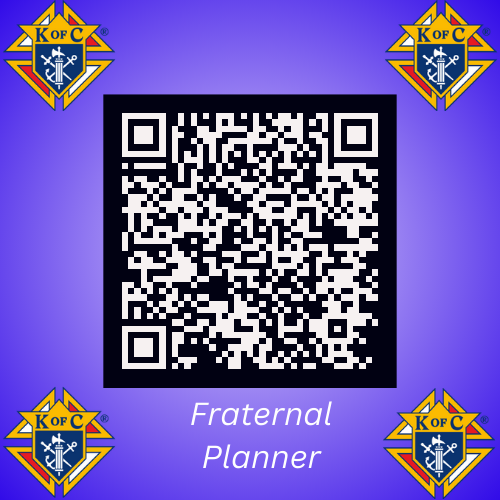 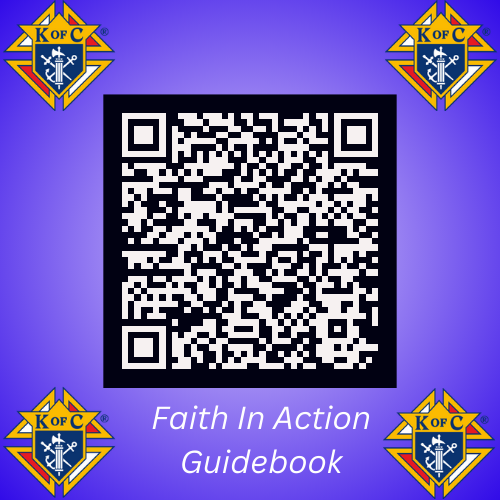 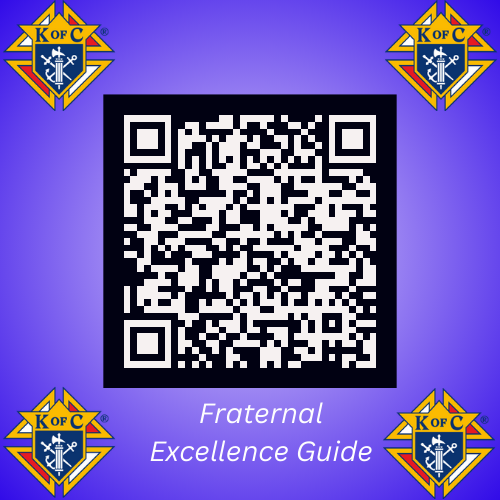 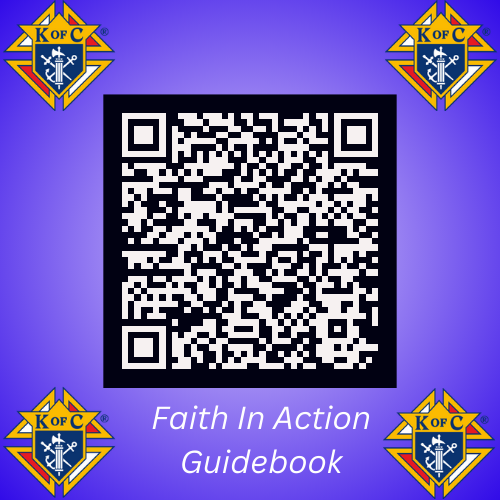 EDUCATION, TRAINING & COMMUNICATIONS
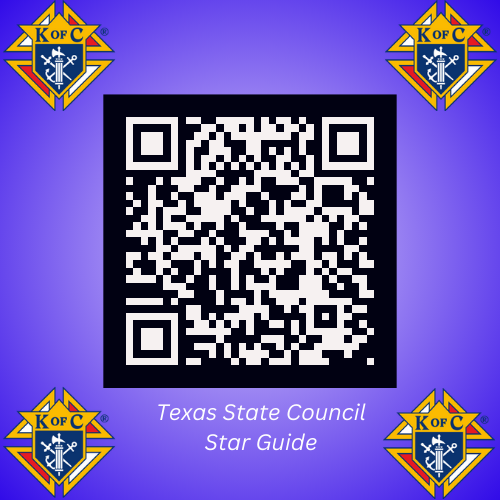 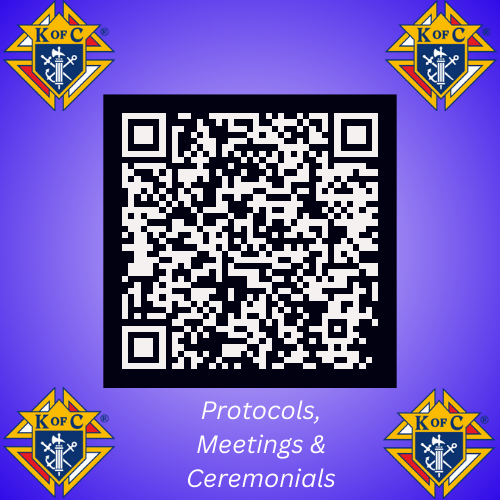 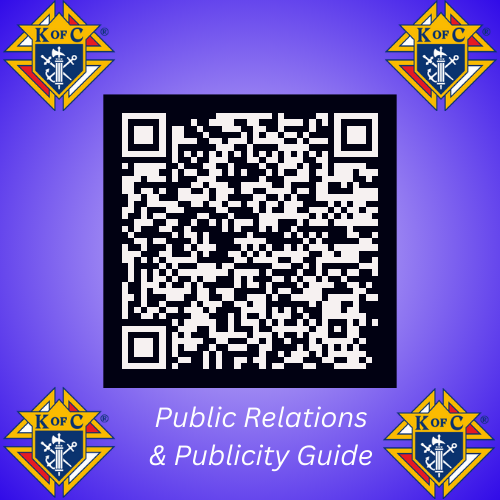 EDUCATION, TRAINING & COMMUNICATIONS
Meet The State Team
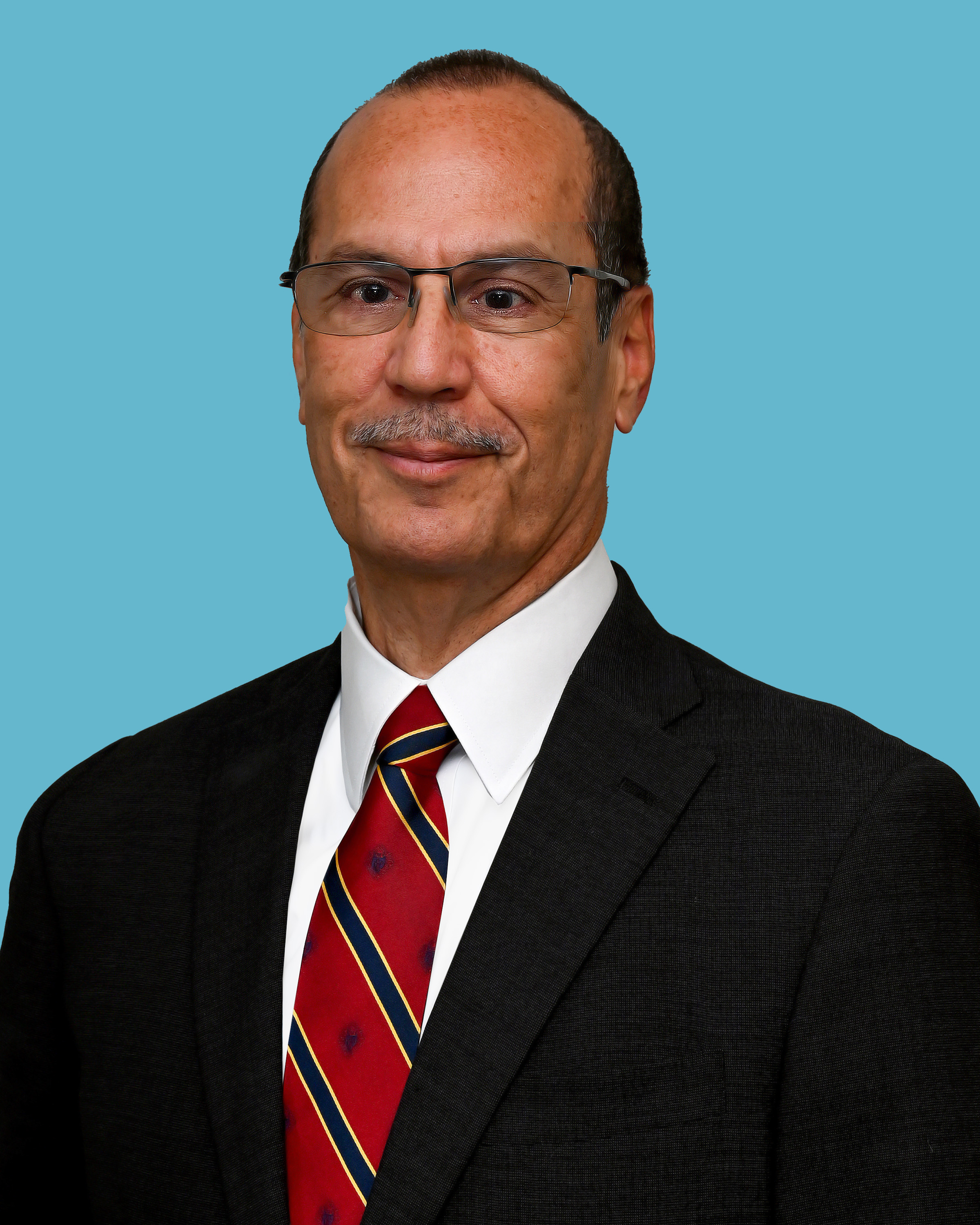 Ron Alonzo
State Deputy
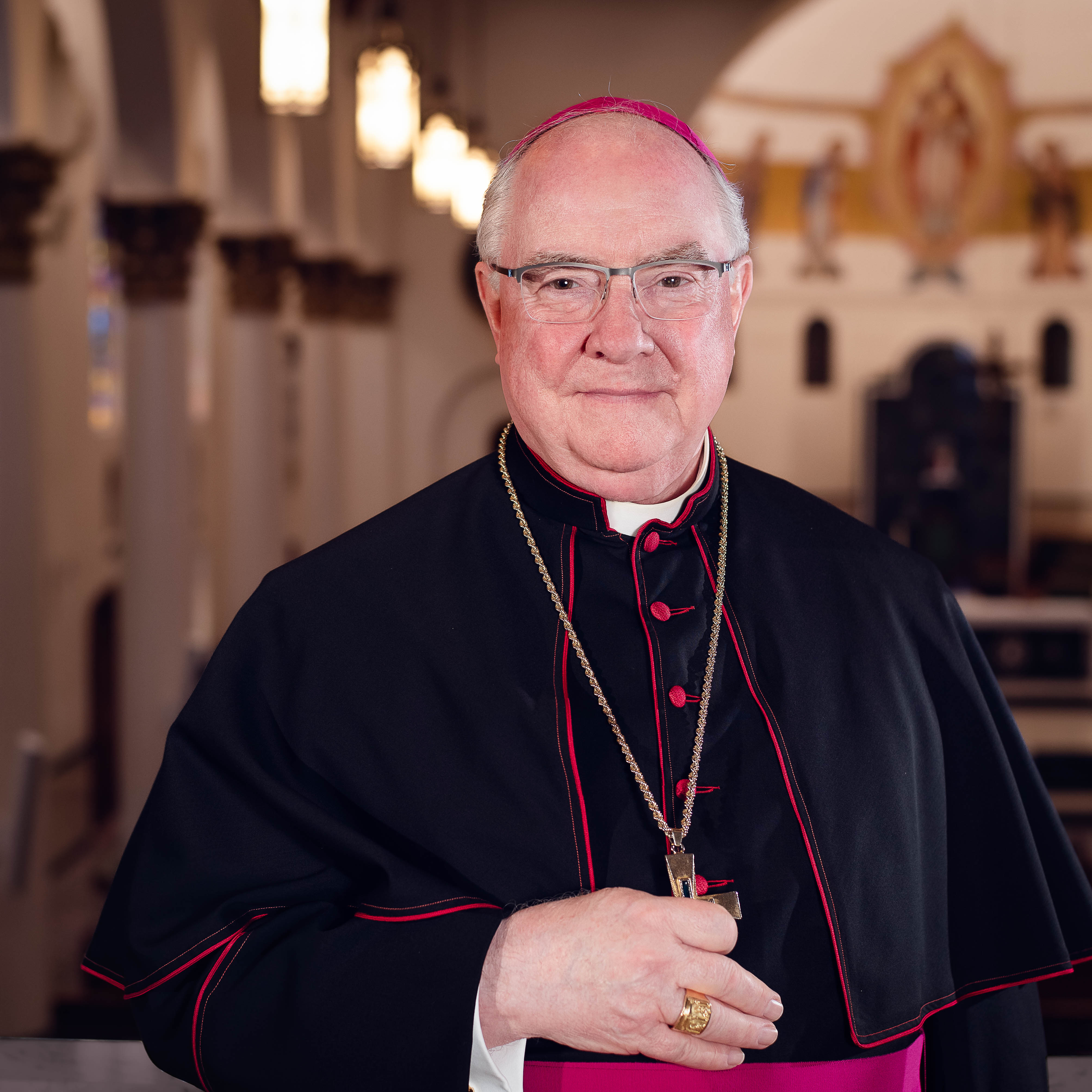 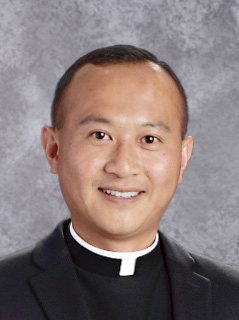 Rev. Tommy Chen
Most Rev. Michael Mulvey
State Chaplain
Assoc. State Chaplain
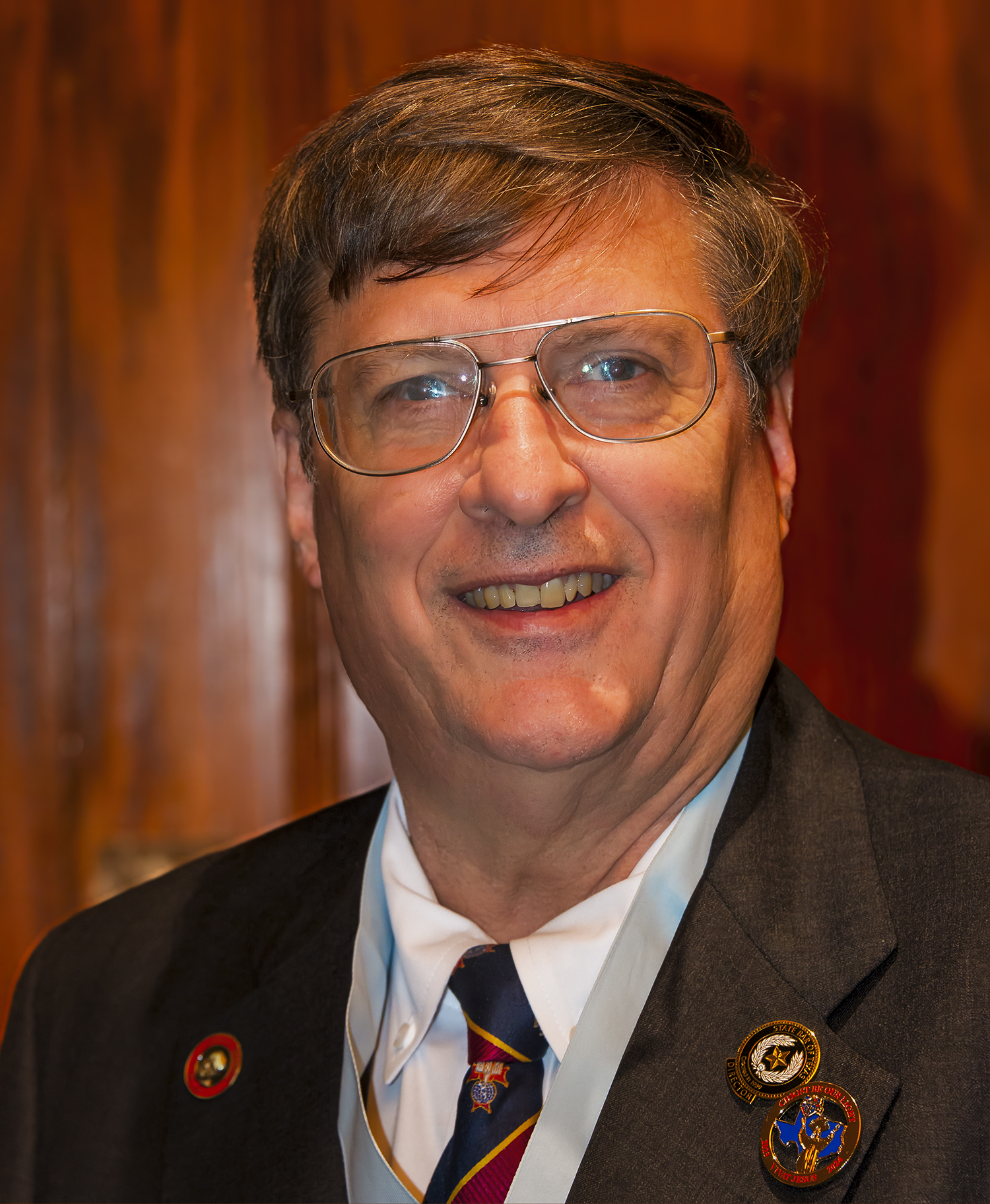 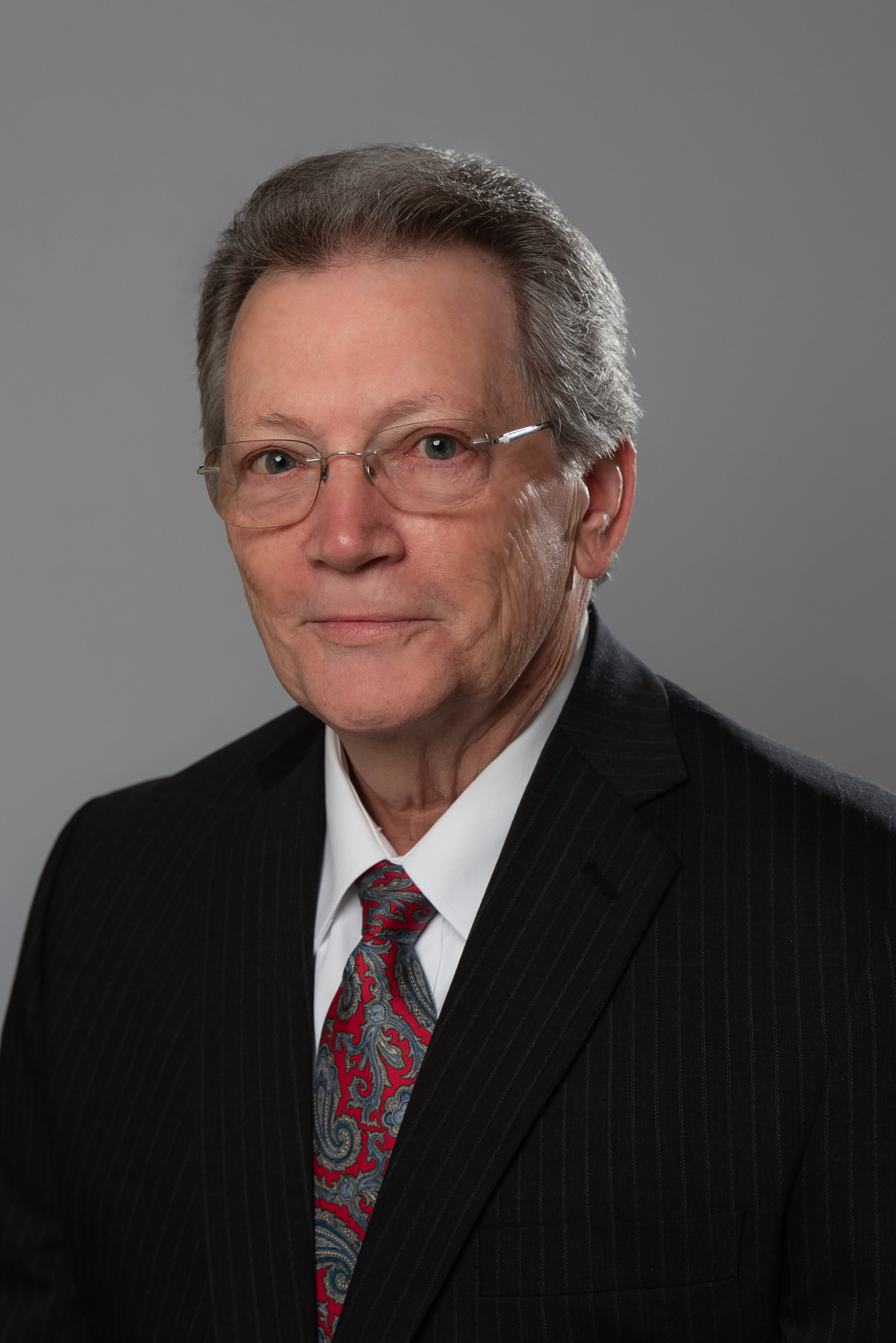 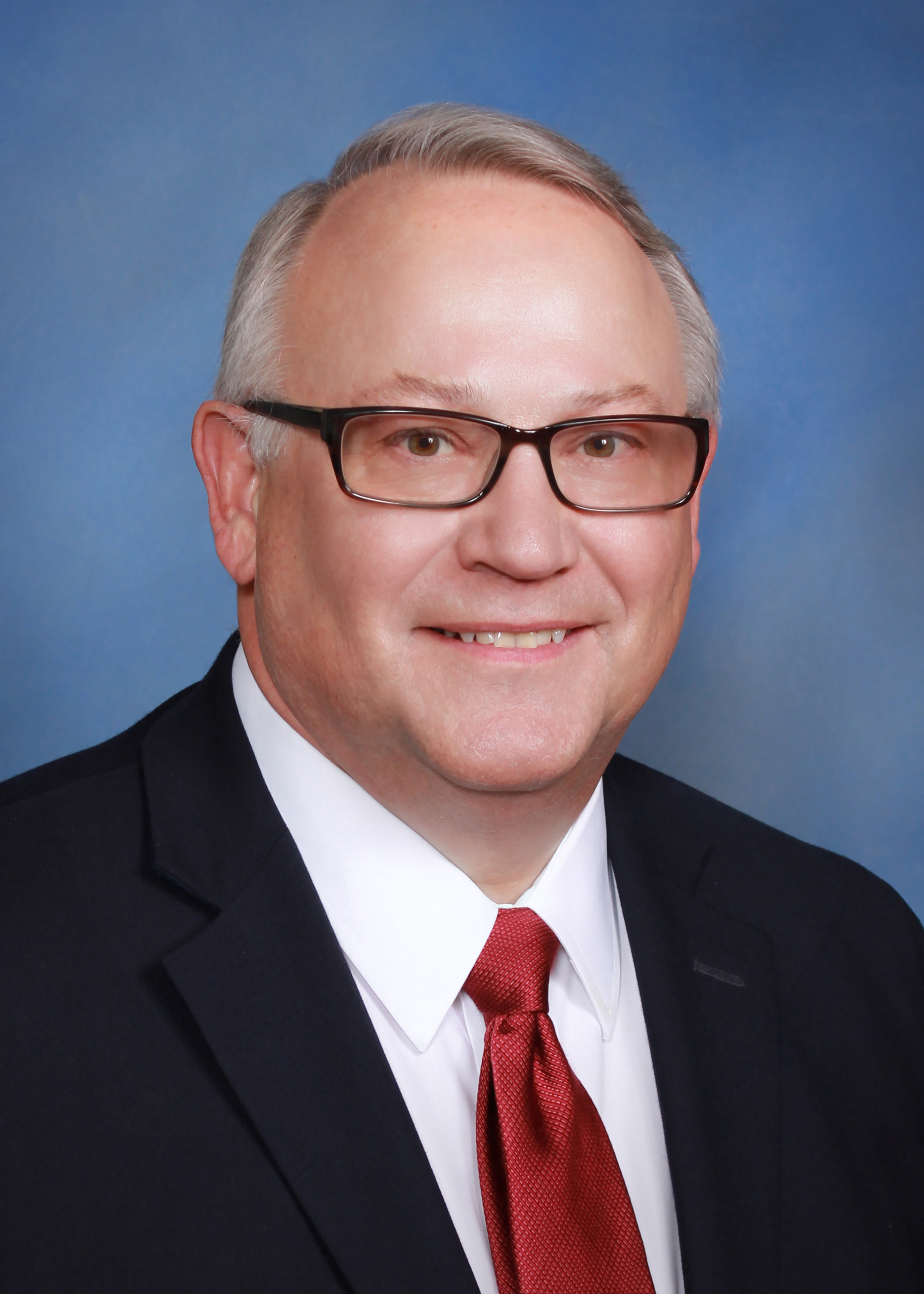 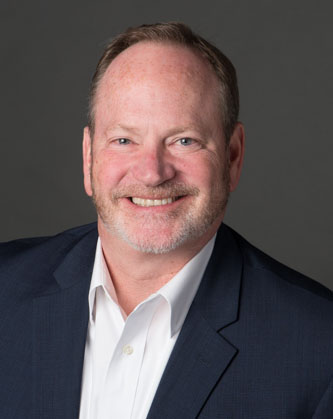 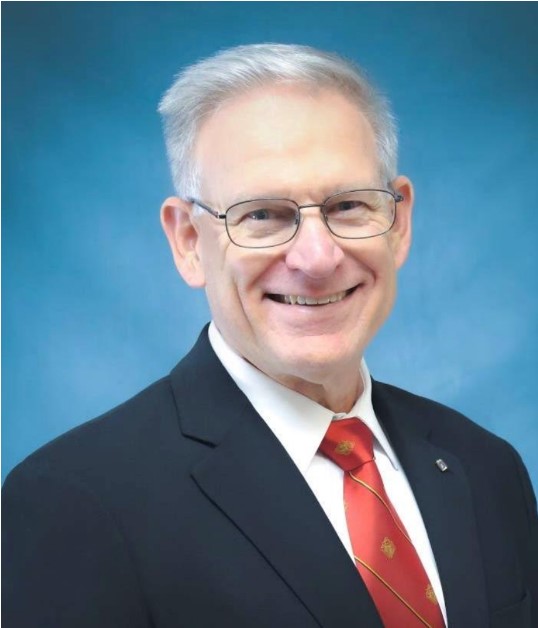 David Pells
Terry Fruge
Reed Fontenot
Derek Rabey
Bob Goss
State Treasurer
State Secretary
State Advocate
State Warden
ImmediatePast State Deputy
State Officers
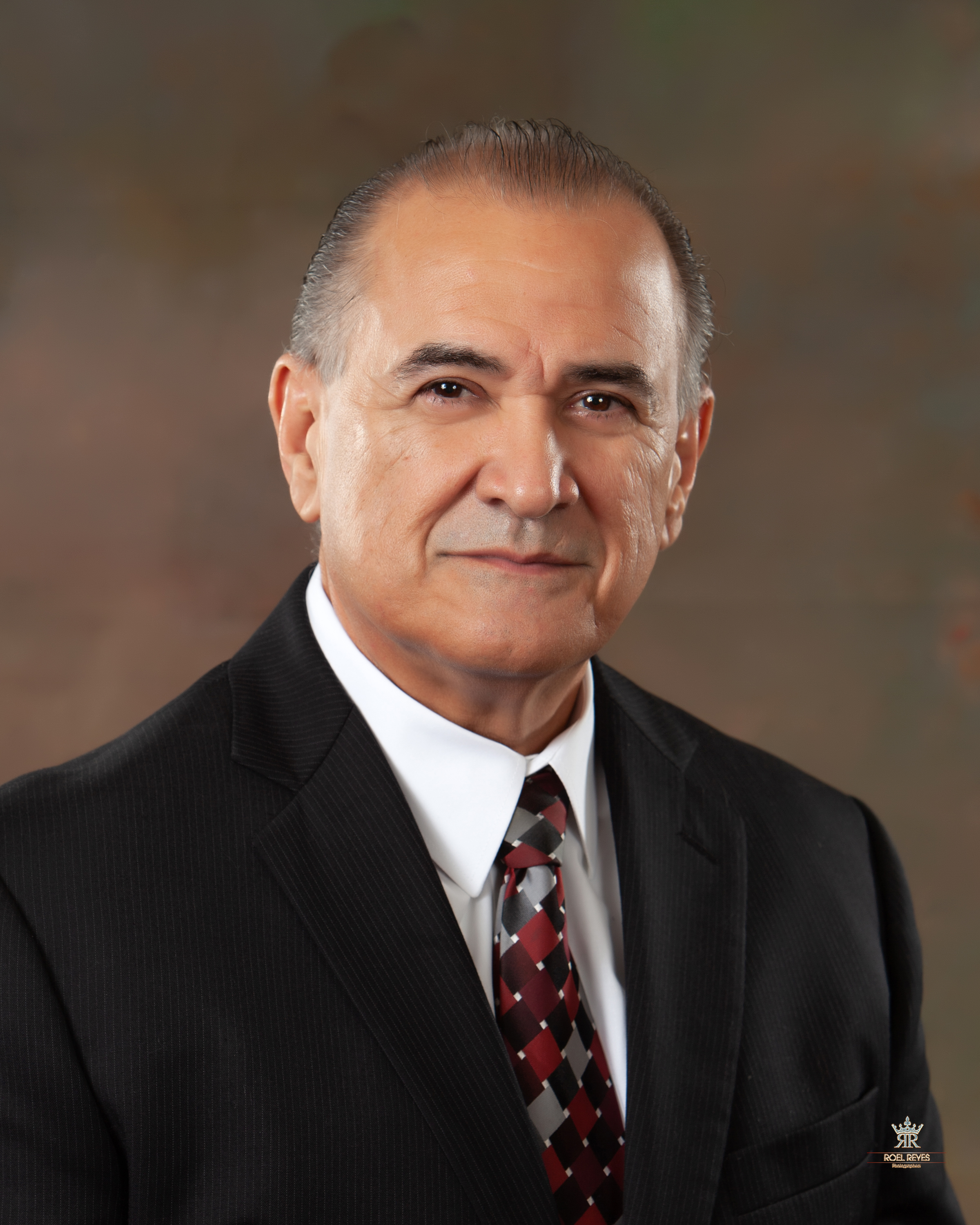 Alfredo Vela
Supreme Director
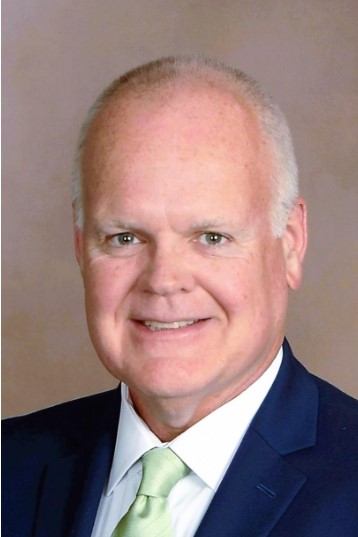 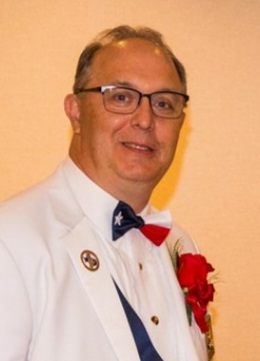 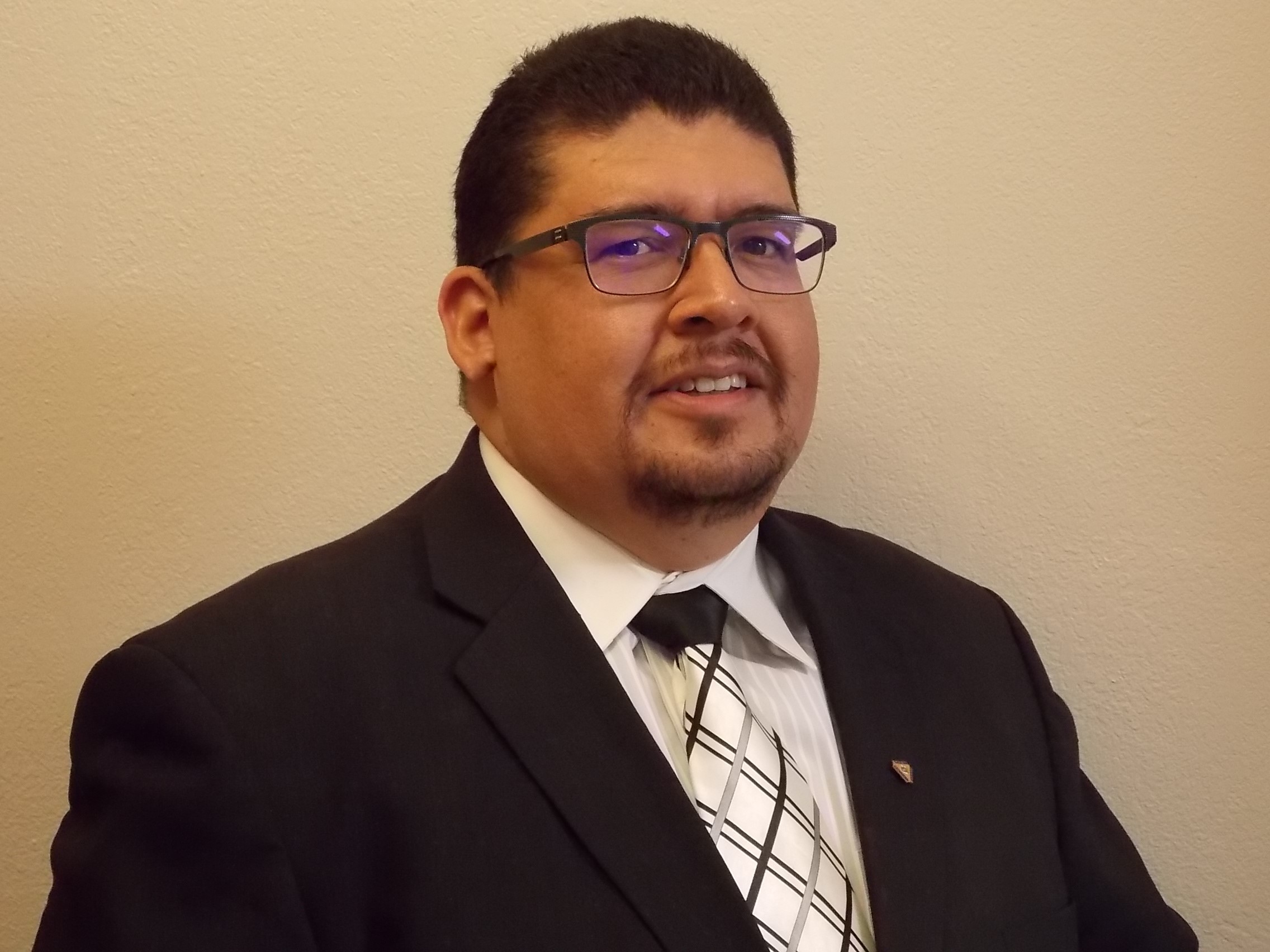 Joe Jacobo
David Zeigler
Bill Tillotson
Star CouncilDirector
MembershipDirector
CharitiesDirector
State Directors
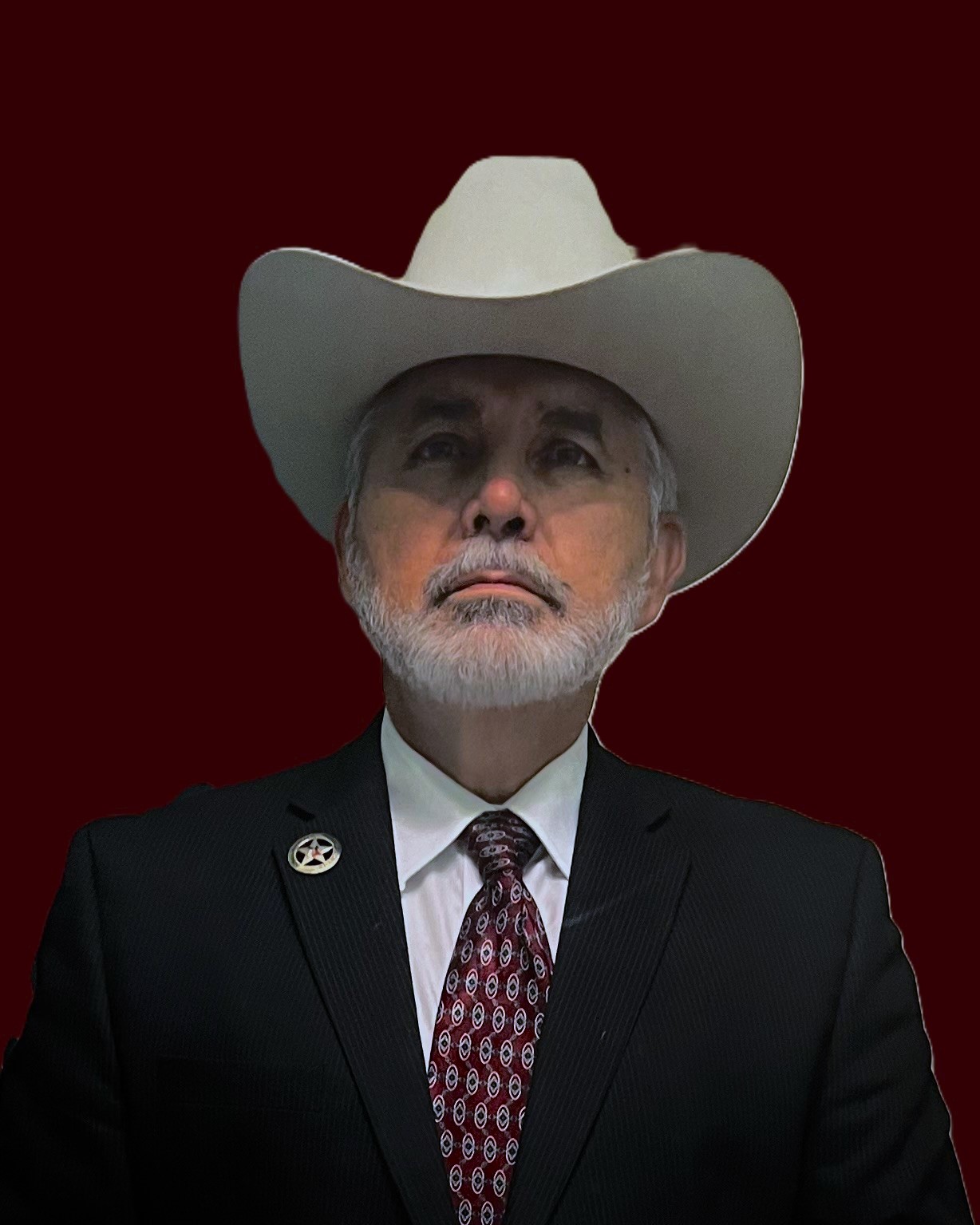 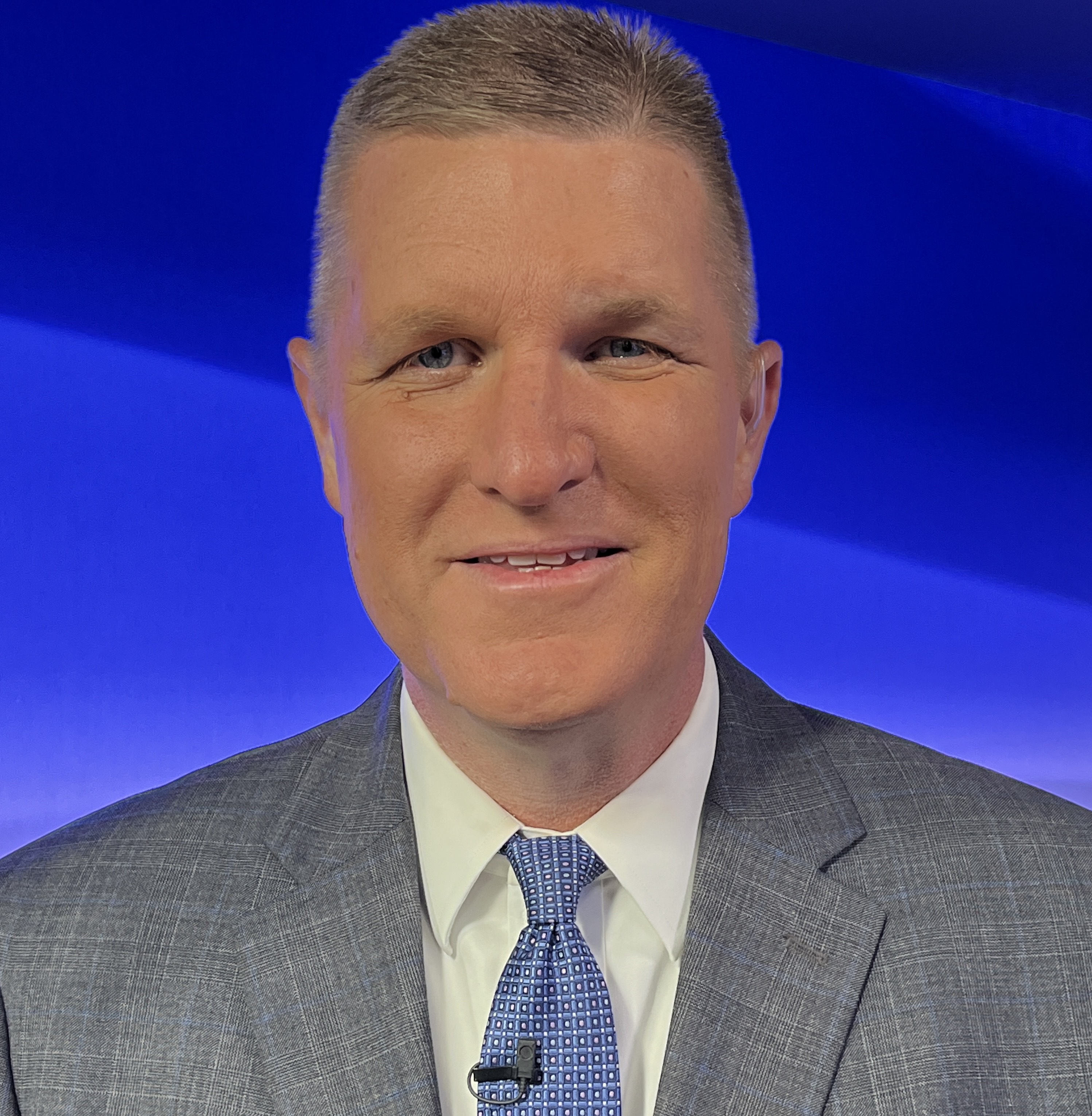 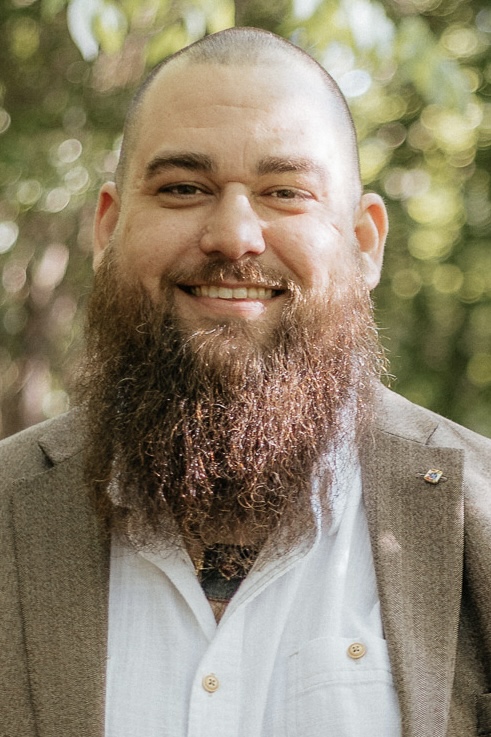 Gregory Brown
Chad Sandwell
Rick Guzman
ETCDirector
ProgramDirector
EFFDirector
State Directors
Resources
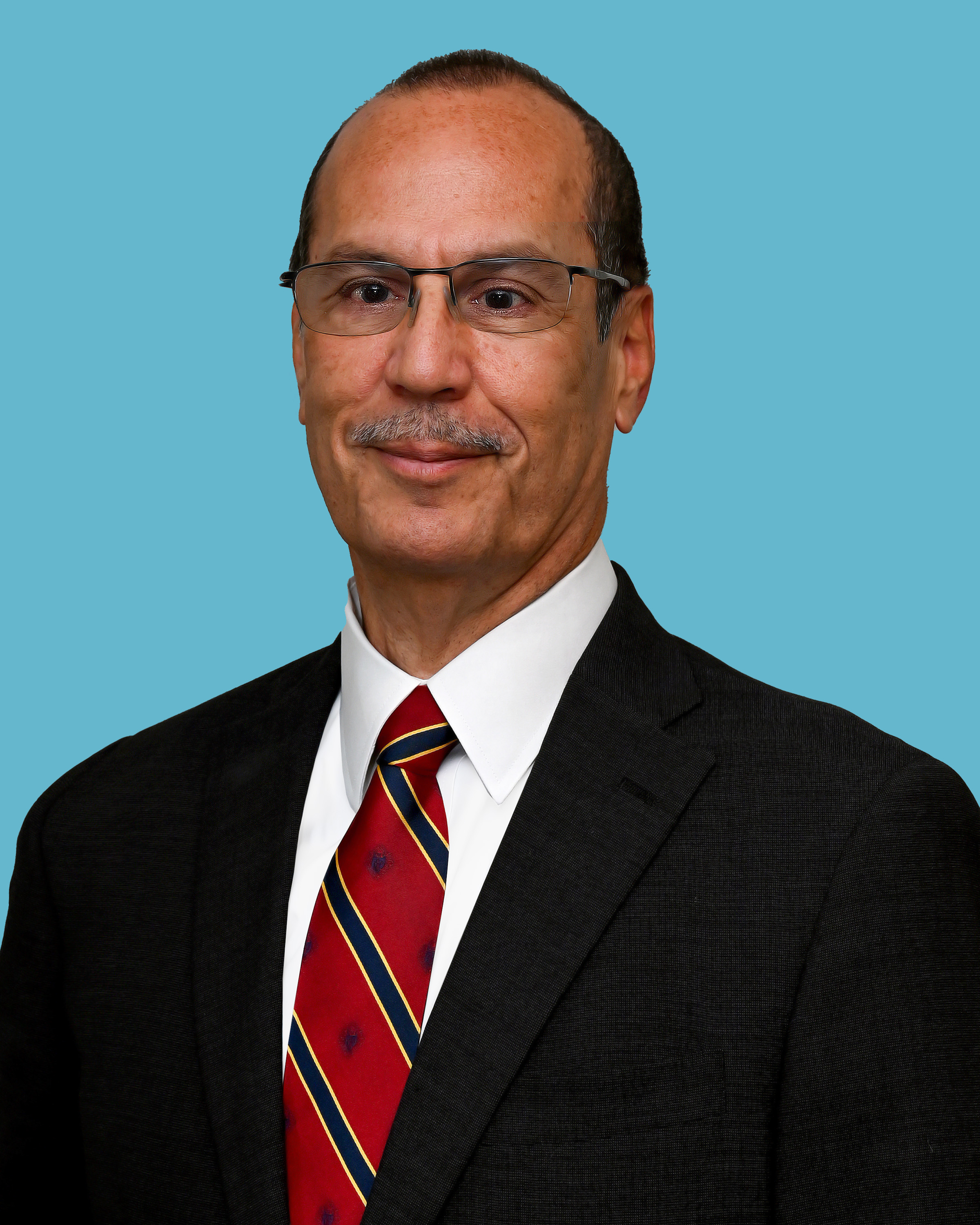 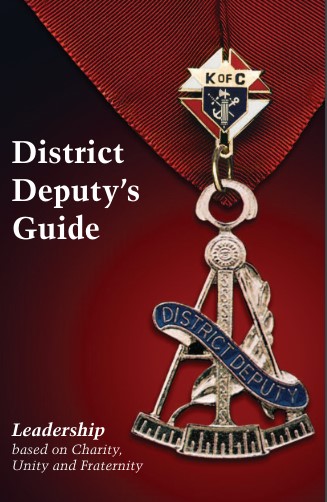 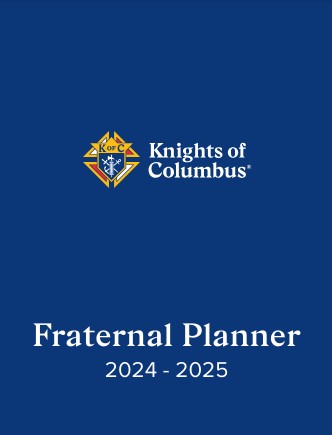 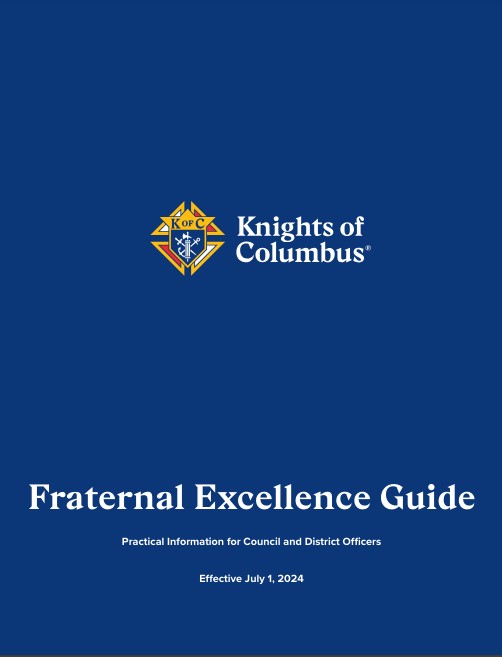 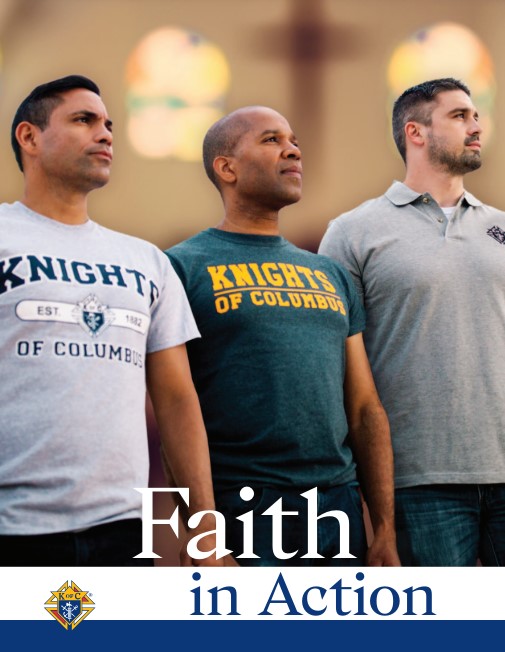 Ron Alonzo
State Deputy
Websites:
www.kofc.org
www.tkofc.org
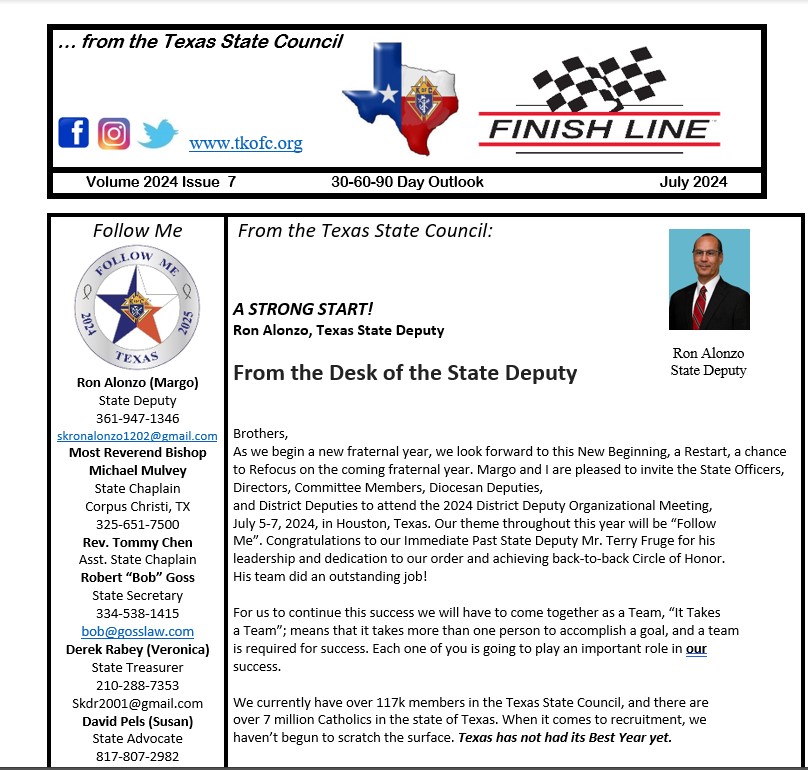 Resources
This monthly publication will include information from the Major Directors about upcoming deadlines & events. Available on the 1st day of the month. This publication should be forwarded to your Councils to help them stay on track.
Texas State Council Finish Line
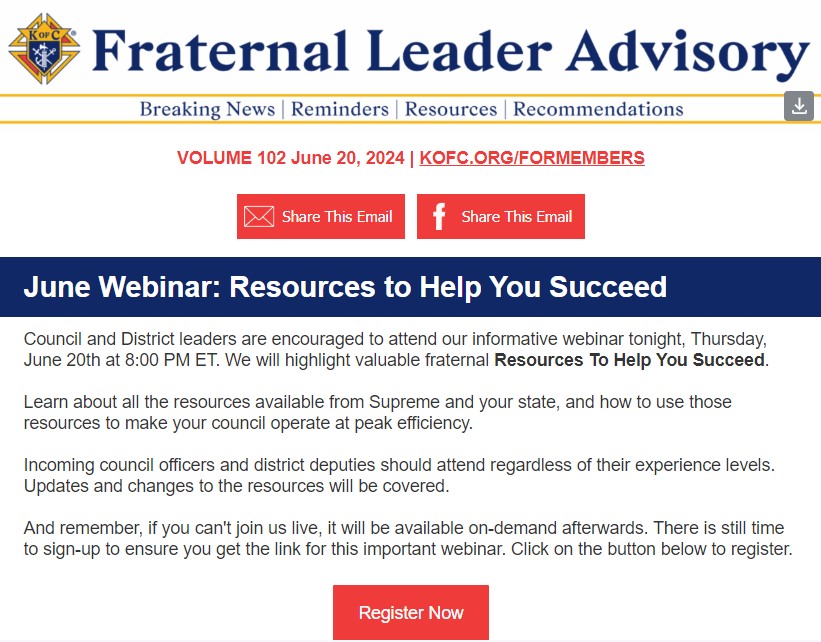 Resources
The Fraternal Leader Advisory highlights current Knights of Columbus initiatives and is released on the 1st & 3rd Thursday of each month to all Knights of Columbus Officers via email.
Sent to State Officers & Directors, DD’s & Council Officers & Directors
Anyone can sign up online.
Fraternal Leader Advisory
Resources
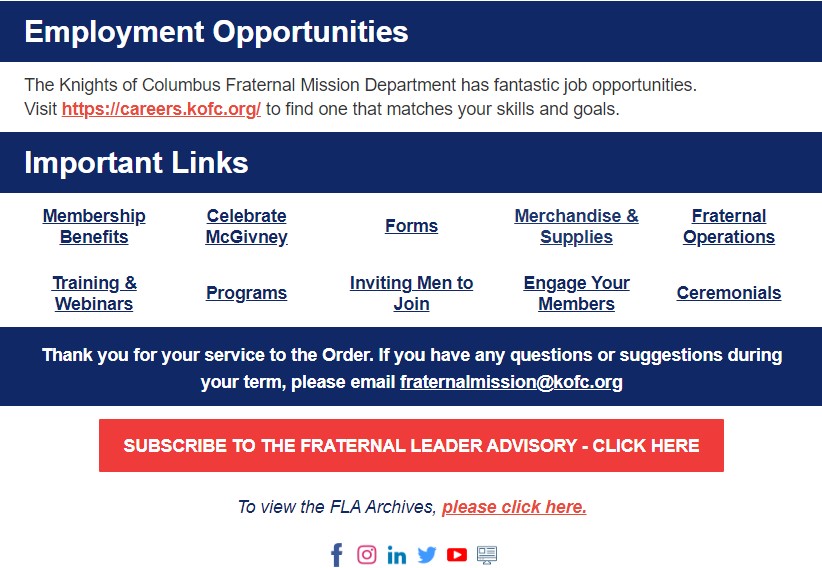 The Fraternal Leader Advisory highlights current Knights of Columbus initiatives and is released on the 1st & 3rd Thursday of each month to all Knights of Columbus Officers via email.
Sent to State Officers & Directors, DD’s & Council Officers & Directors
Anyone can sign up online.
FLA - Important Links
Fraternal Leader Advisory
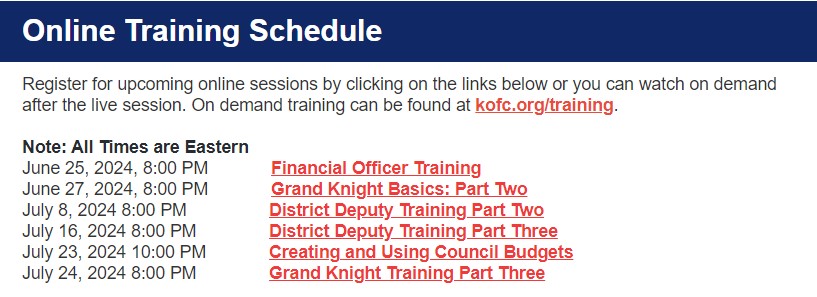 Upcoming training schedule can be found within the FLA
Resources - Officers Online
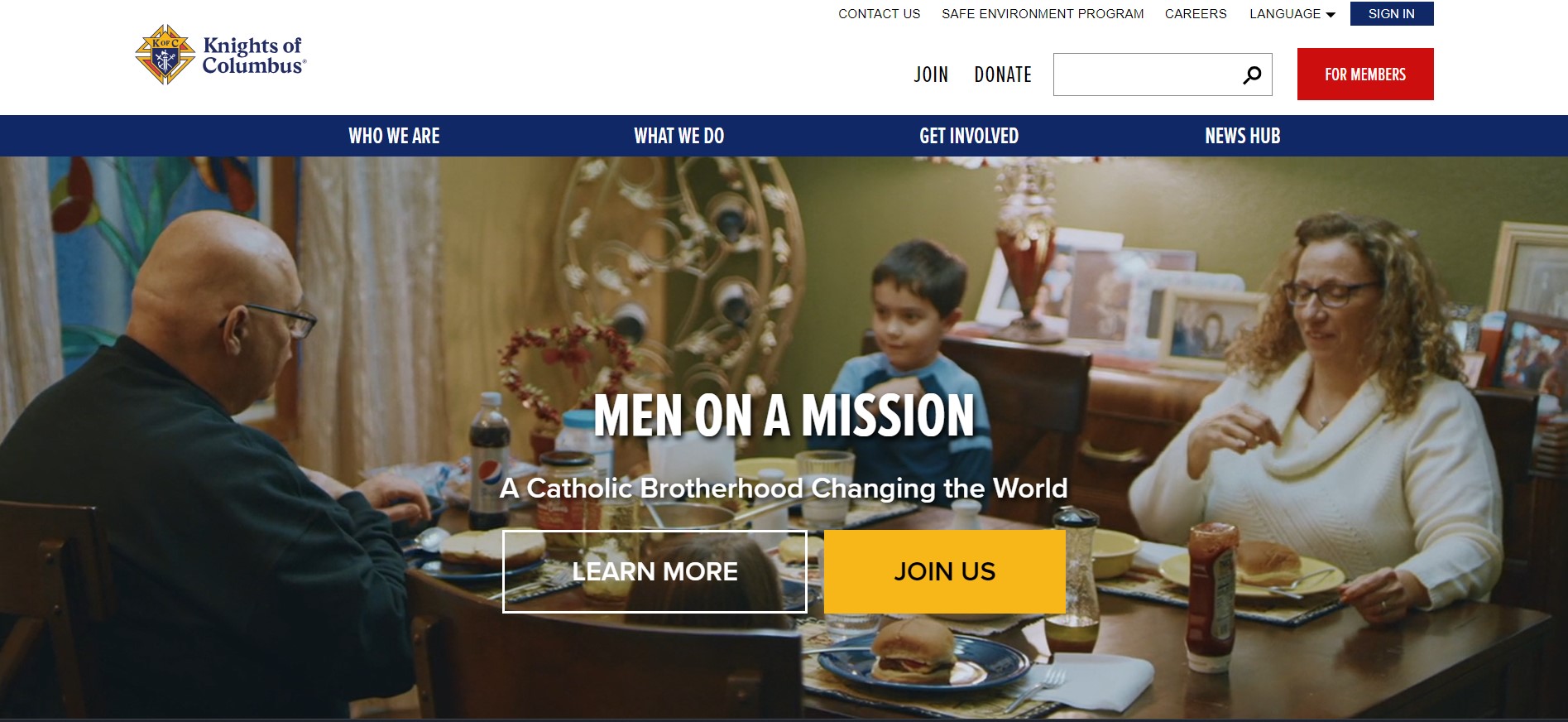 Didn’t get the e-mail? Get login info from Supreme Council Customer Service Department at 1-800-380-9995
www.kofc.org
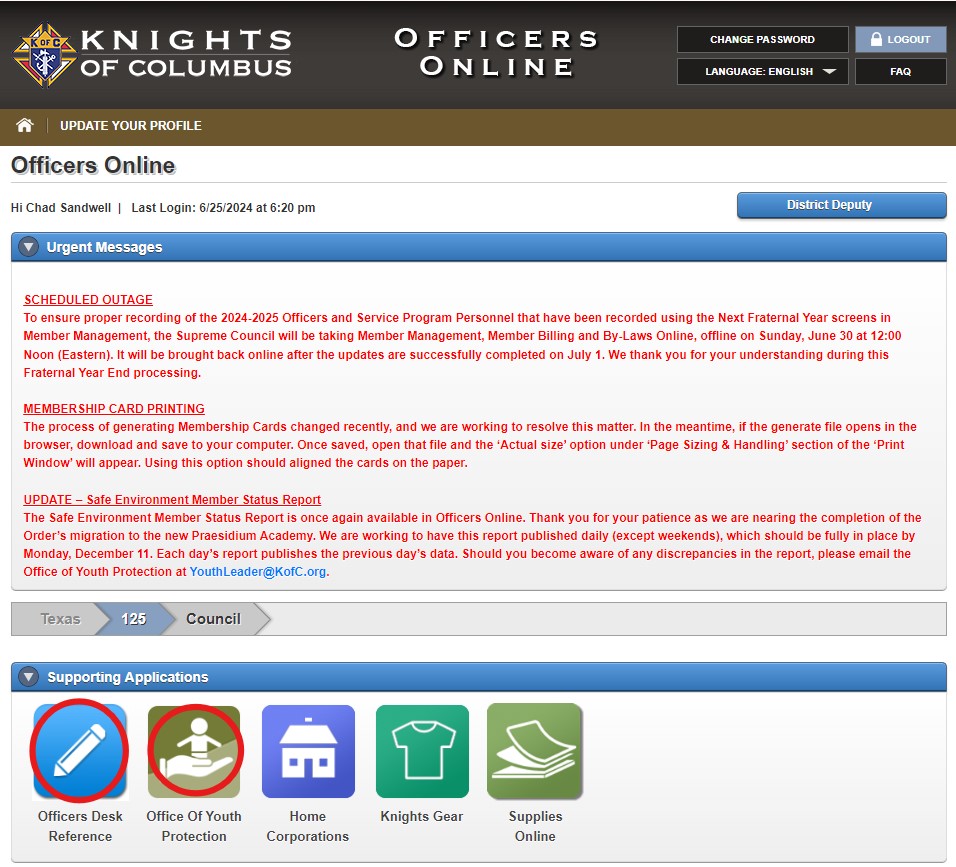 Resources
The Officers Desk Reference is a reference tool accessible via Officers Online. The Officers Desk Reference should be your first stop for answering any questions on Rules, Procedures, and Protocols. The Officers Desk Reference is updated often, so please use it for reference only, and not for dissemination.
Officers Desk Reference & OYP
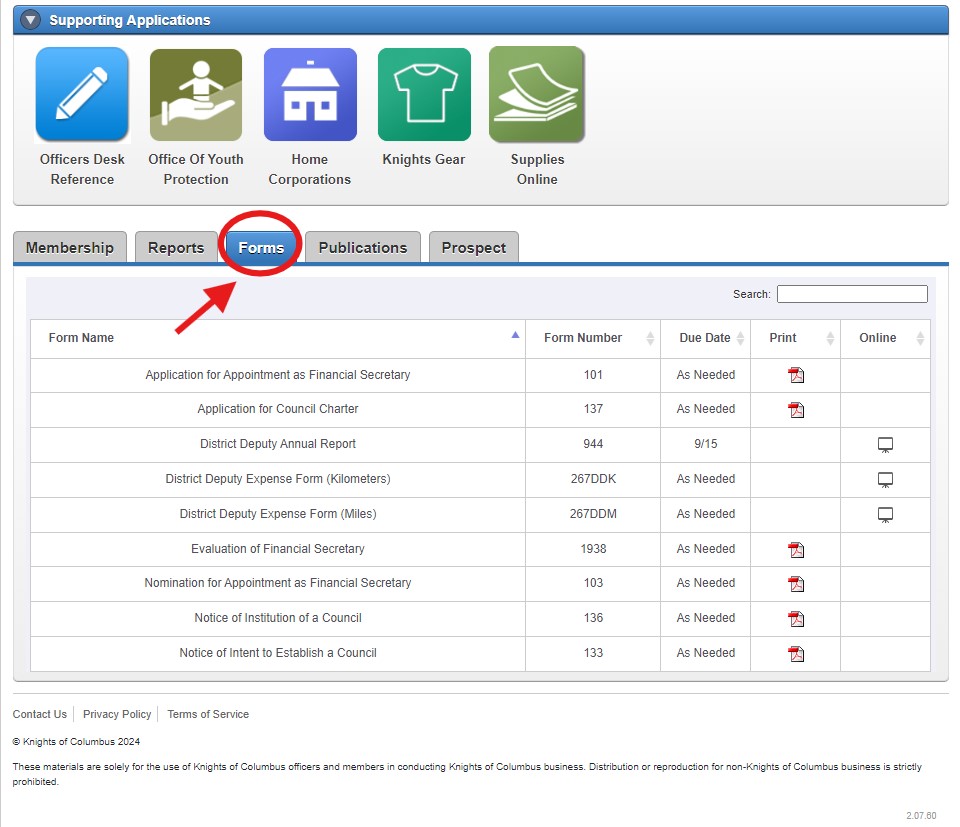 Resources
FORMS ONLINE
Within Officers Online, you have access to forms that can be printed and others that can be submitted online, such as the Columbian Award Application (#SP7) and the Annual Survey of Fraternal Activity (#1728).
Forms & Reports
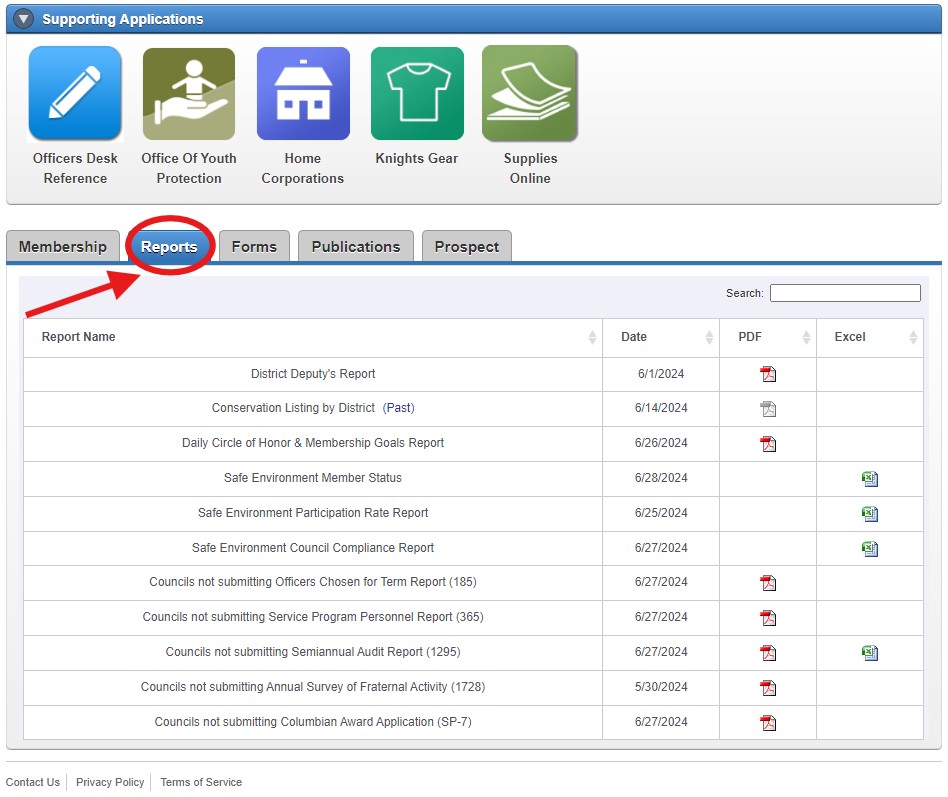 Resources
REPORTS ONLINE
Within Officers Online, you have access to the reports that detail council activity.
Forms & Reports
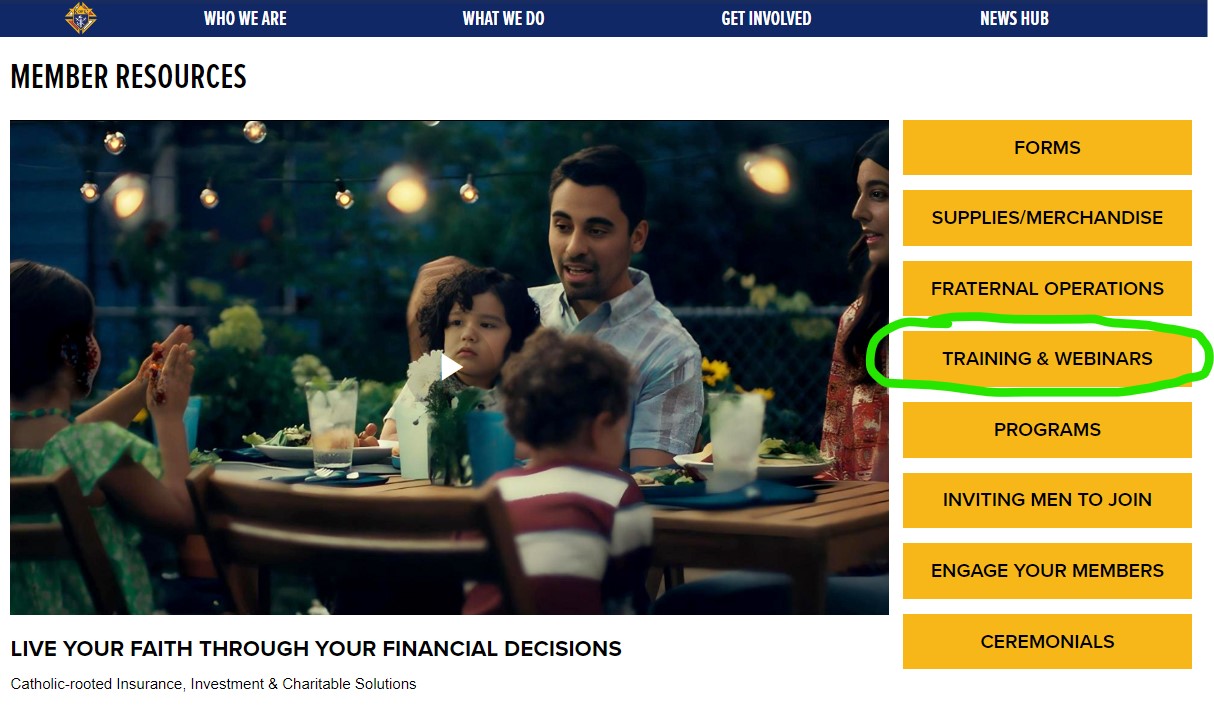 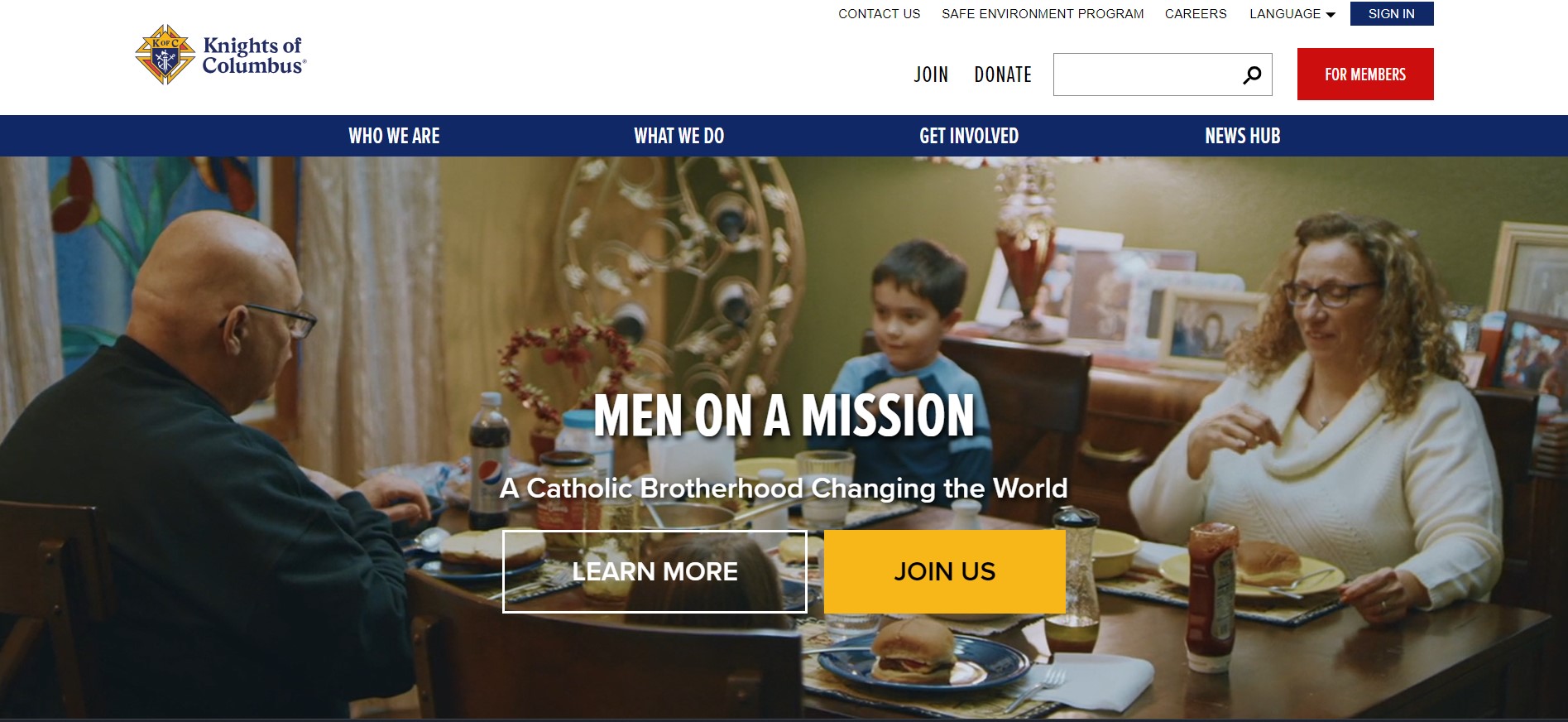 Member Resources
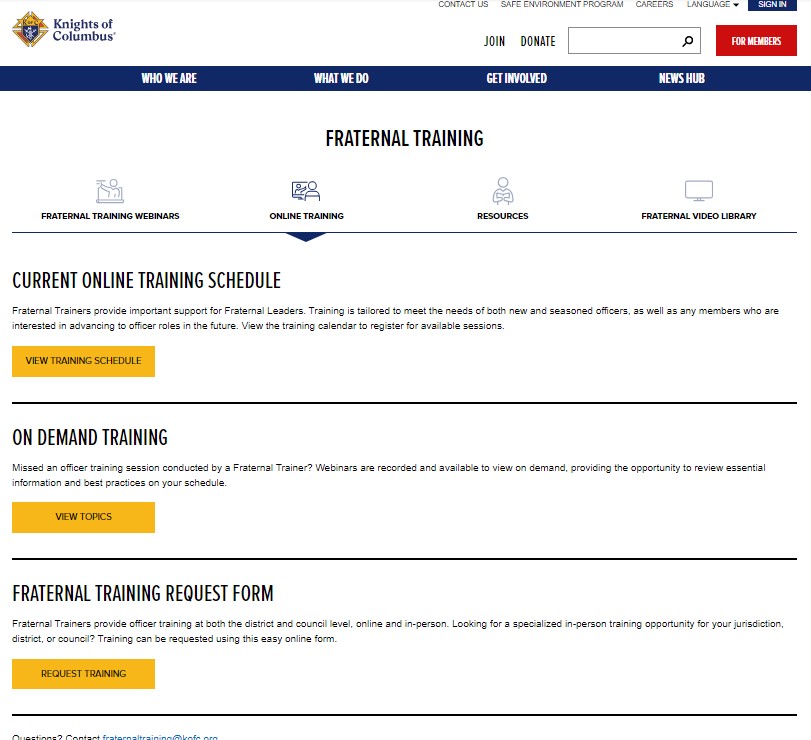 Resources
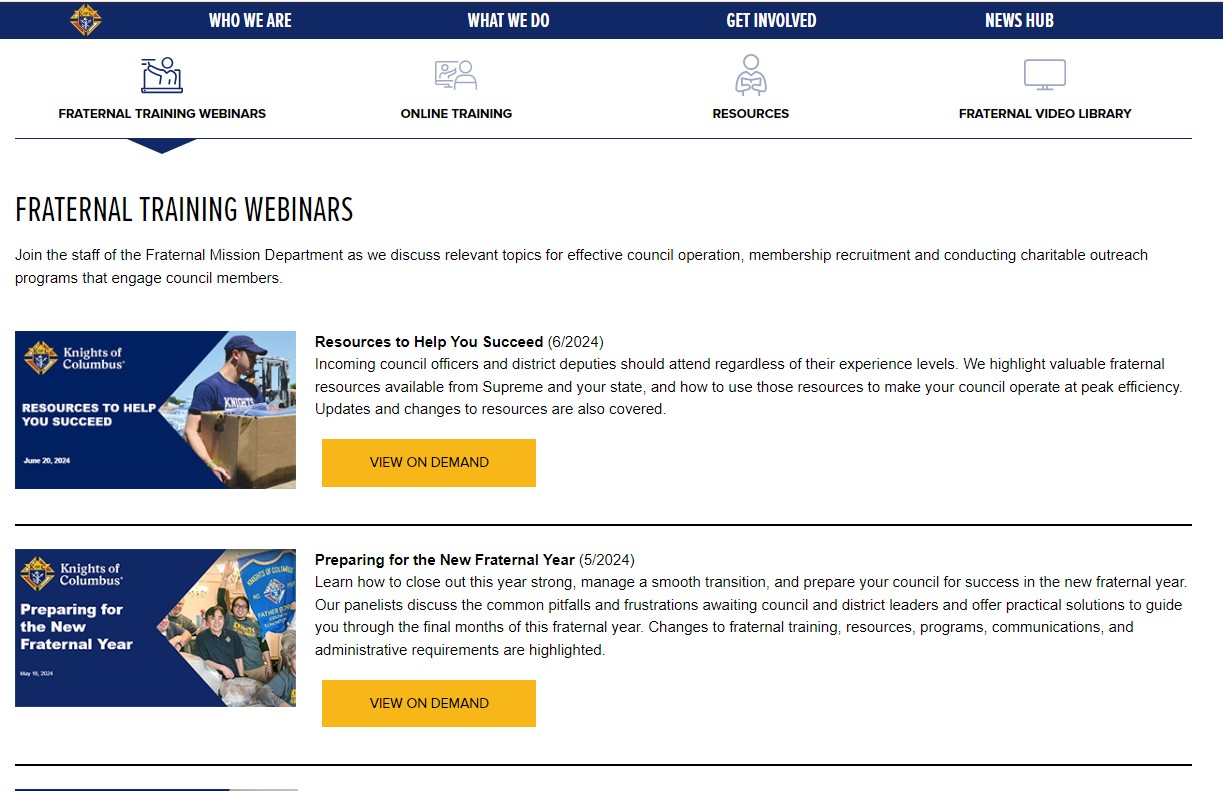 Announced in FLAs
Encourage all to watch
Wide Range of Topics
Register Online
If you miss it, It's available on demand!
Fraternal Training Webinars
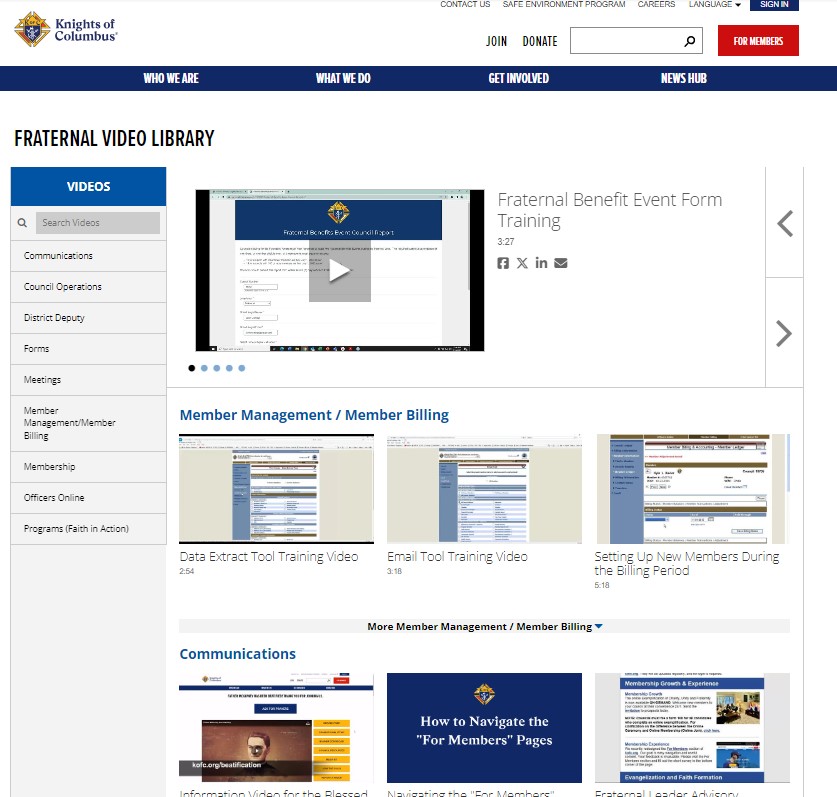 Resources
Available on Demand
Constantly Changing Menu
Suggestions Are Welcome
Videos Are Fairly Short
Menu Is Easy To Navigate
How To Videos
We Need Your Help
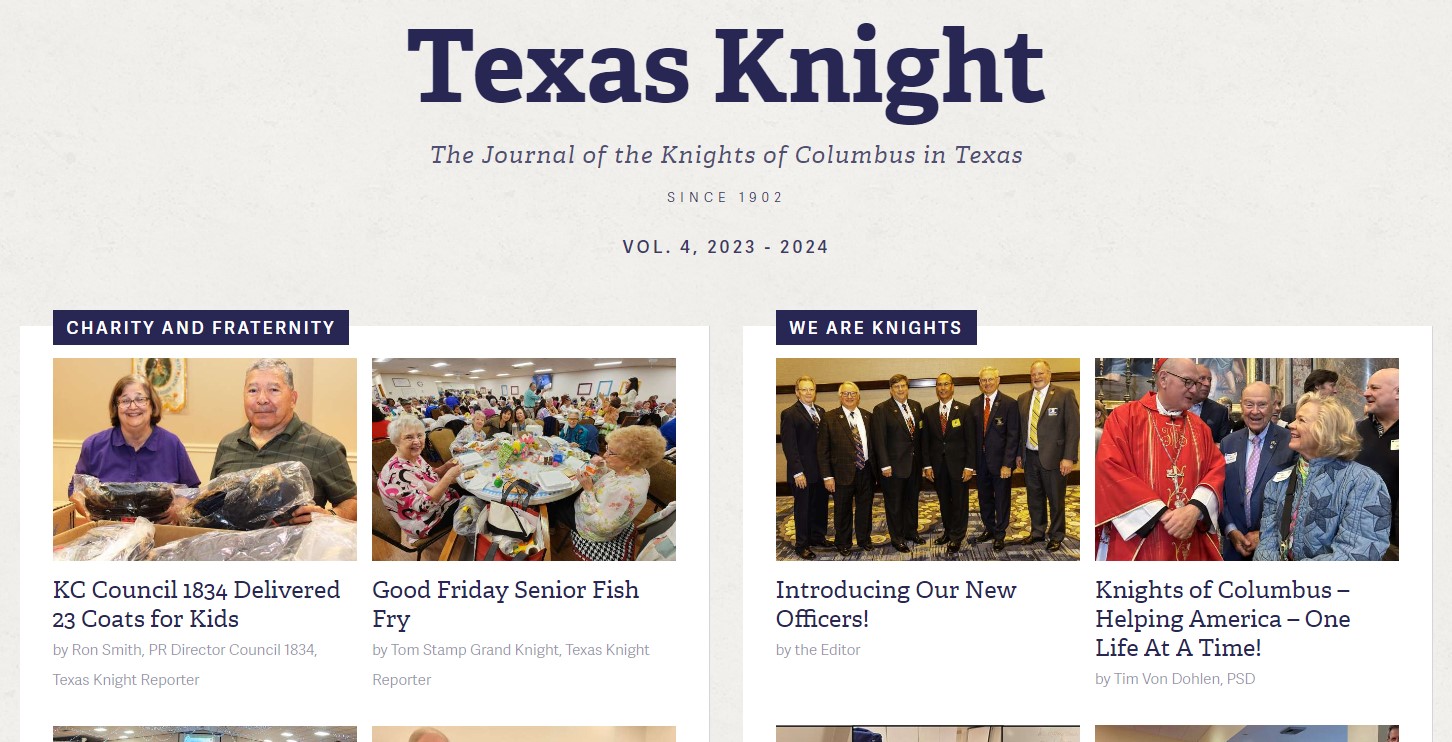 Tell Us Your Successes
Issued 4 times a year (Deadlines are Aug 1st, November 1st, February 1st, & May 1st)
Digital Pics w/ Captions
Should Be E-Mailed
Each Council Should Have 1 Reporter
Texas Knight & State Photographer
Mark Johnsonmjohnson@creatdev.com
FINANCIAL SECRETARYTRAINING
The Financial Secretary is vital to the success of a council. Our Financial Secretary Trainers will be providing training to new and existing financial secretaries. It is the goal of our Trainers to conduct at least 2 training sessions per diocese during the upcoming fraternal year plus several one-on-one virtual training courses on an as needed basis. The basic training takes about three hours. A stable internet is a requirement when they arrange an in-person training session. These classes are open to all council and assembly officers and District Deputies. Trainers are also available to conduct video training via Zoom.
FINANCIAL SECRETARYTRAINING
Michael MurphyBrownsville, CC & Laredo

Victor GarzaDallas & Ft. Worth

Steven WebbLubbock & Amarillo
David Solis – ChairmanEl Paso & San Angelo

Peter Donahoe, Jr.Austin & San Antonio

Jerry GeigerichGal/Hou & Victoria
Ed JunoBeaumont & Tyler
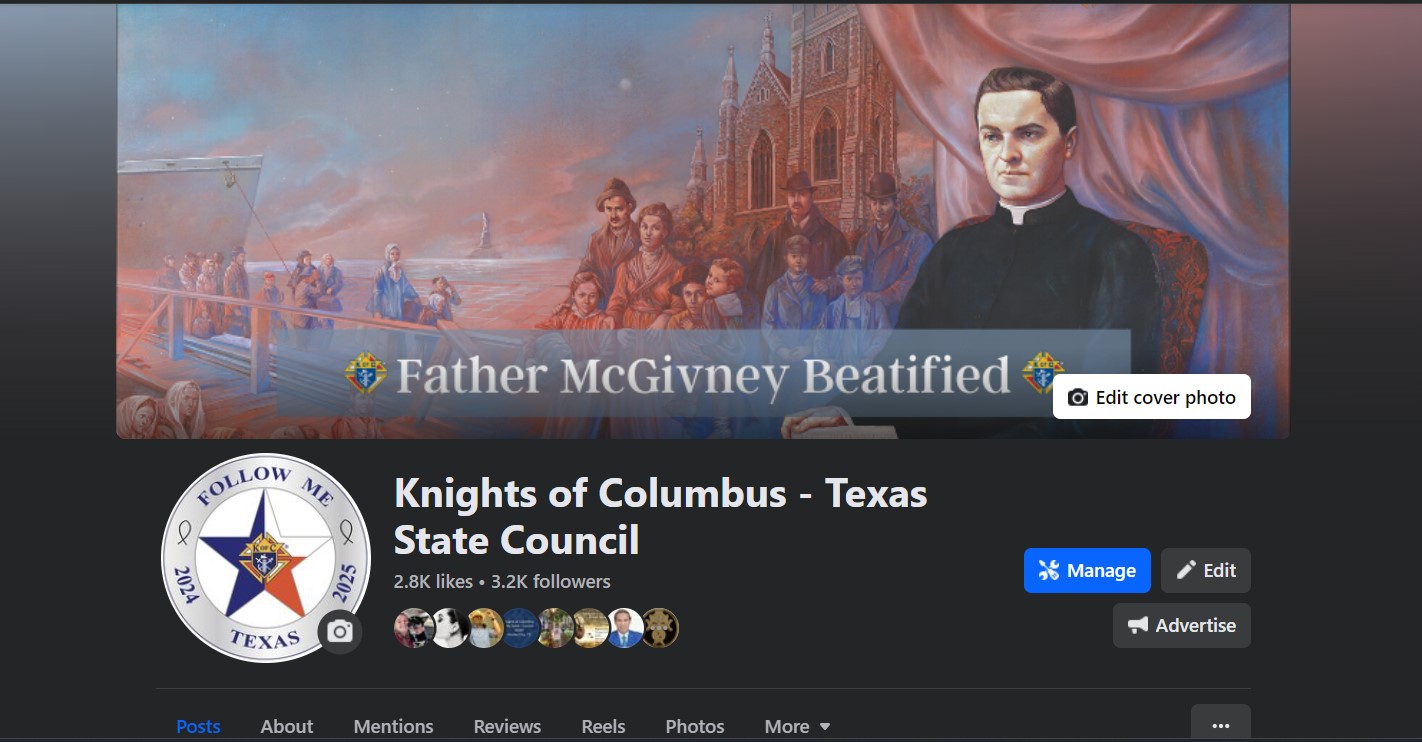 Facebookwww.facebook.com/txkofc

Instagramhttps://instagram.com/txkofc

X
https://x.com/txkofc

You Tube
www.youtube.com
Search Texas Knights of Columbus
SOCIAL MEDIA
Anson Geisel, Chairman
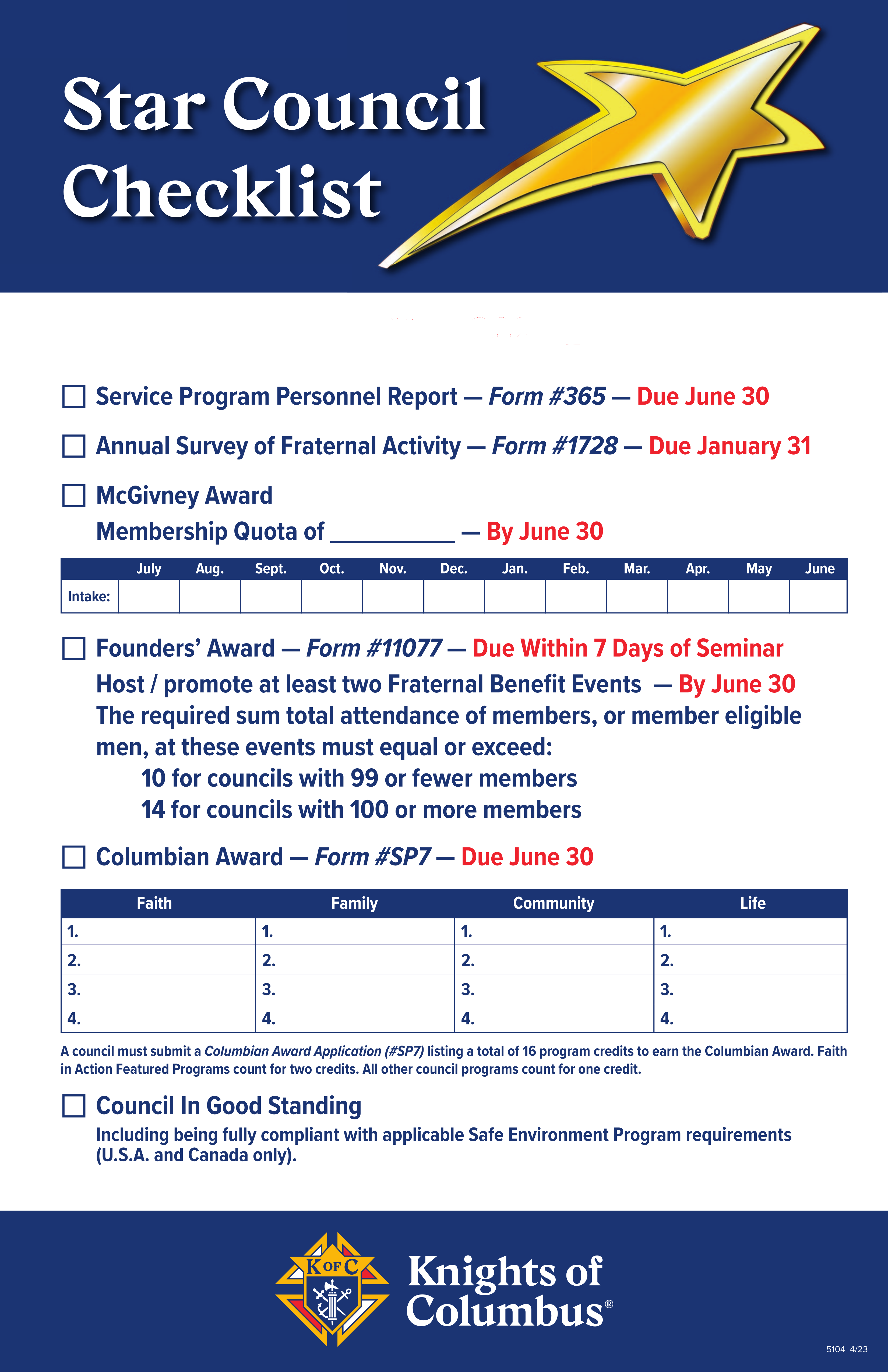 Form 185 - Report of Officers – Now
Form 365 - Report of Program Personnel – Now
Form 1295 - Semiannual Audit (Jan – June) - August 15
Form 2629 - Report of Roundtables - September 30
Form 1728 - Fraternal Survey - January 31
Form 10784- Special Olympics - January 31
Form 1295 Semiannual Audit (July – Dec) - February 15
Form SP-7 - Columbian Application - June 30
Form 2630 - Roundtable Annual Report - June 30
IRS Form 990 or 990-n - Non-Profit Organization Tax Return – (Due based on Fraternal or Calendar Year)
Safe Environment Compliant - May 1
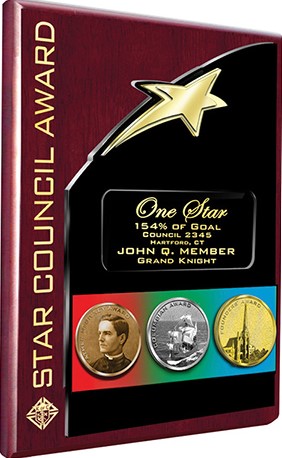 EDUCATION, TRAINING & COMMUNICATIONS
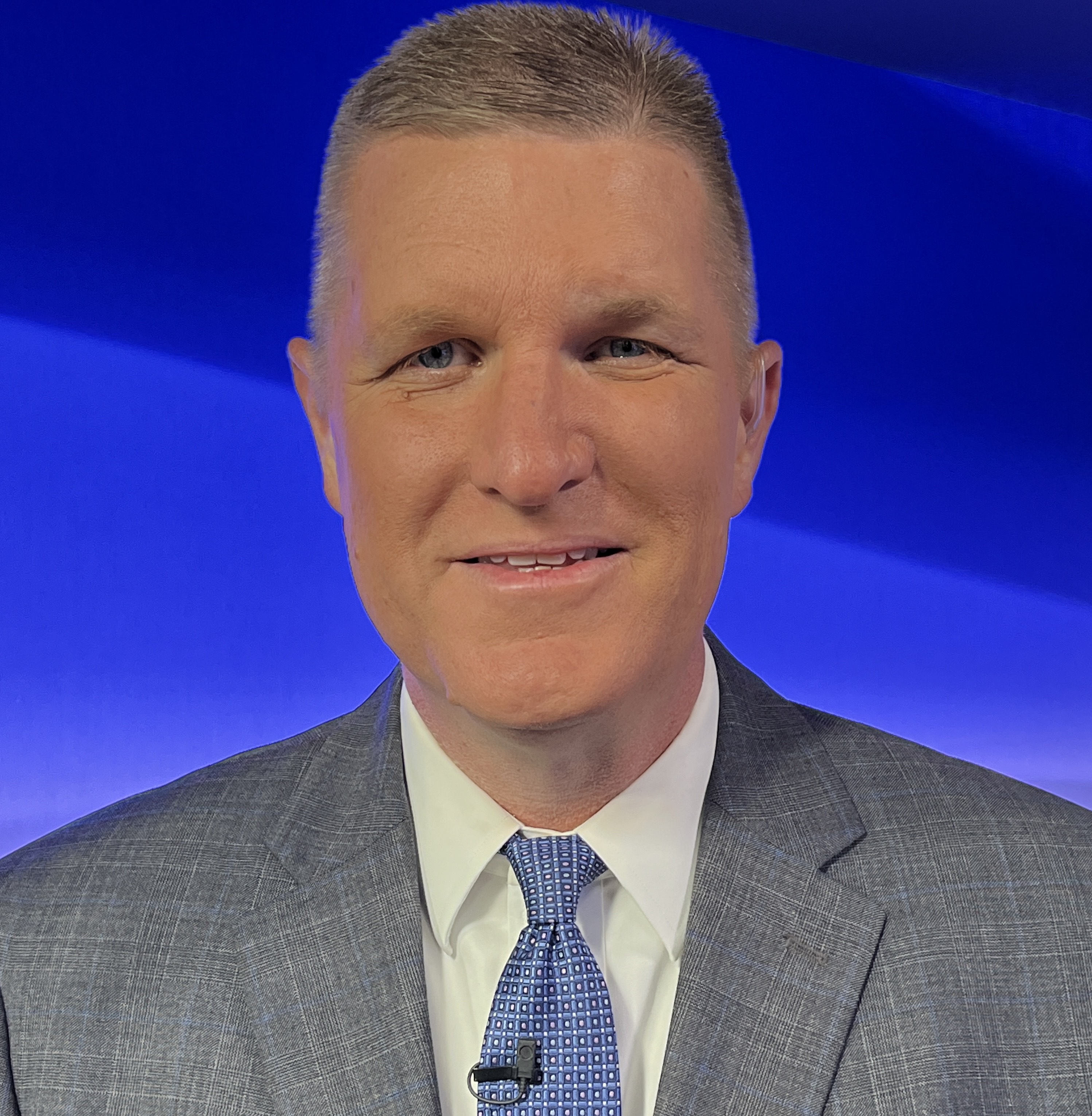 Chad SandwellDirector409.656.4284chadsandwell@gmail.com
Any Questions?
EVANGELIZATION & FAITH FORMATION
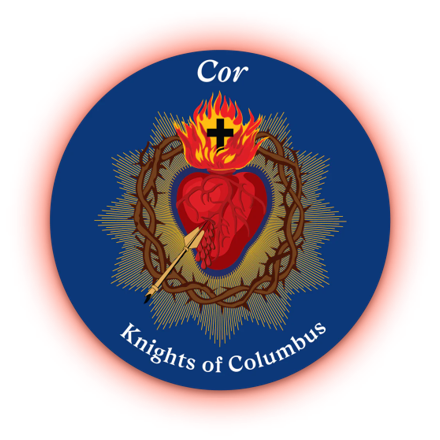 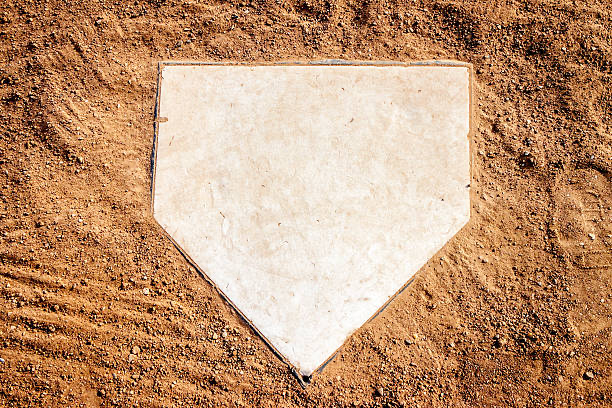 How are we going to bring men to Jesus Christ?
The same way Jesus brought men to himself: 

Invitation (Matthew 4:19 John 1:39)
Friendship (John 15:12-15)
Brotherhood (Psalm 133:1)
Shared Mission (Acts 2:42)
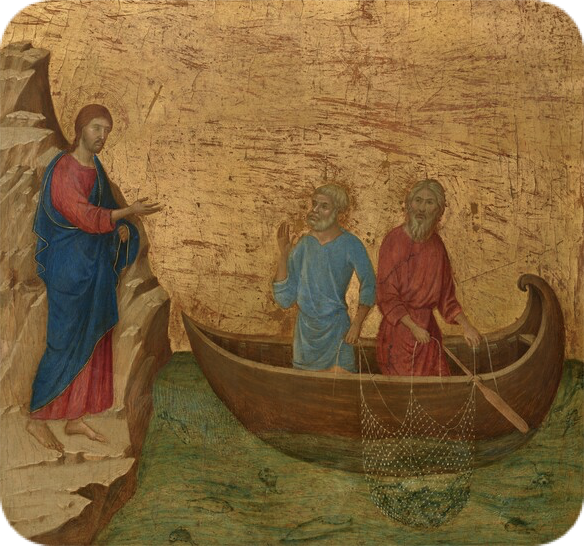 Cor is… (Latin for Heart)
Christ centered brotherhood
Not a program – Not a meeting
Intentional and frequent time for:
Prayer
Formation
Fraternity
Open to all men of the parish
In service of the Pastor & requires his permission
Not meant to compete with other men’s ministries but to strengthen and support
www.kofc.org/cor
www.kofc.org/cor-es
Resources on webpage include but are not limited to: 
Startup resources 
Structures & Sample Timelines
Faith formation content  
State & Council Leadership guides
Online Events & Training 
All Cor and Faith Formation resources can be       ordered on Supplies Online.
Council EFF Director Submission Form


http://s.alchemer.com/s3/Council-EFF-Director
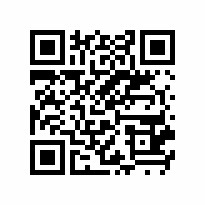 Council EFF Director will receive access through Supreme to the Augustine Institute's FORMED platform, must be submitted through link
Measurable Success
Simply creating the space for men to encounter Christ
Keeping Christ is at the center of everything
Praying together, sharing life, building and strengthening friendships in Christ
Having fun – men enjoy coming and invite others
Pastor has endorsed and invited men to attend
Engaged leadership and consistent communication
Cor is being adopted and adapted by the culture of the parish
Texas State Council Evangelization and Faith Formation Team
Gregory Brown: Director
John Danley (Amarillo, El Paso, Lubbock, San Angelo)
John Plote (Beaumont, Dallas, Fort Worth, Tyler)
Jose Ramos (Brownsville, Corpus Christi, Laredo, San Antonio)
Will Britten (Austin, Houston-Galveston, Victoria)
Download Deck
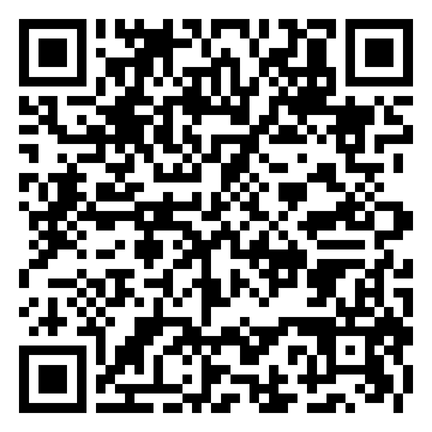